Automate Your Flying Club
Flying Clubs Made Easy
Generate Invoices in Minutes Each Month


https://pilotpartner.net
[Speaker Notes: Next Slide will automatically start the video]
[Speaker Notes: Video will end and automatically go to next slide]
About Ken VeArd
Started flying in 1997
SEL/MEL Instrument Rated
Approx. 1,450 hours
Time in: Bonanza, Cessna 414, Cessna Cardinal RG, Beech Sundowner, and more
Creator of Aviation Software since 1997
8+ Years Running Flying Clubs

I am not a CFI & this content is not flight instruction.
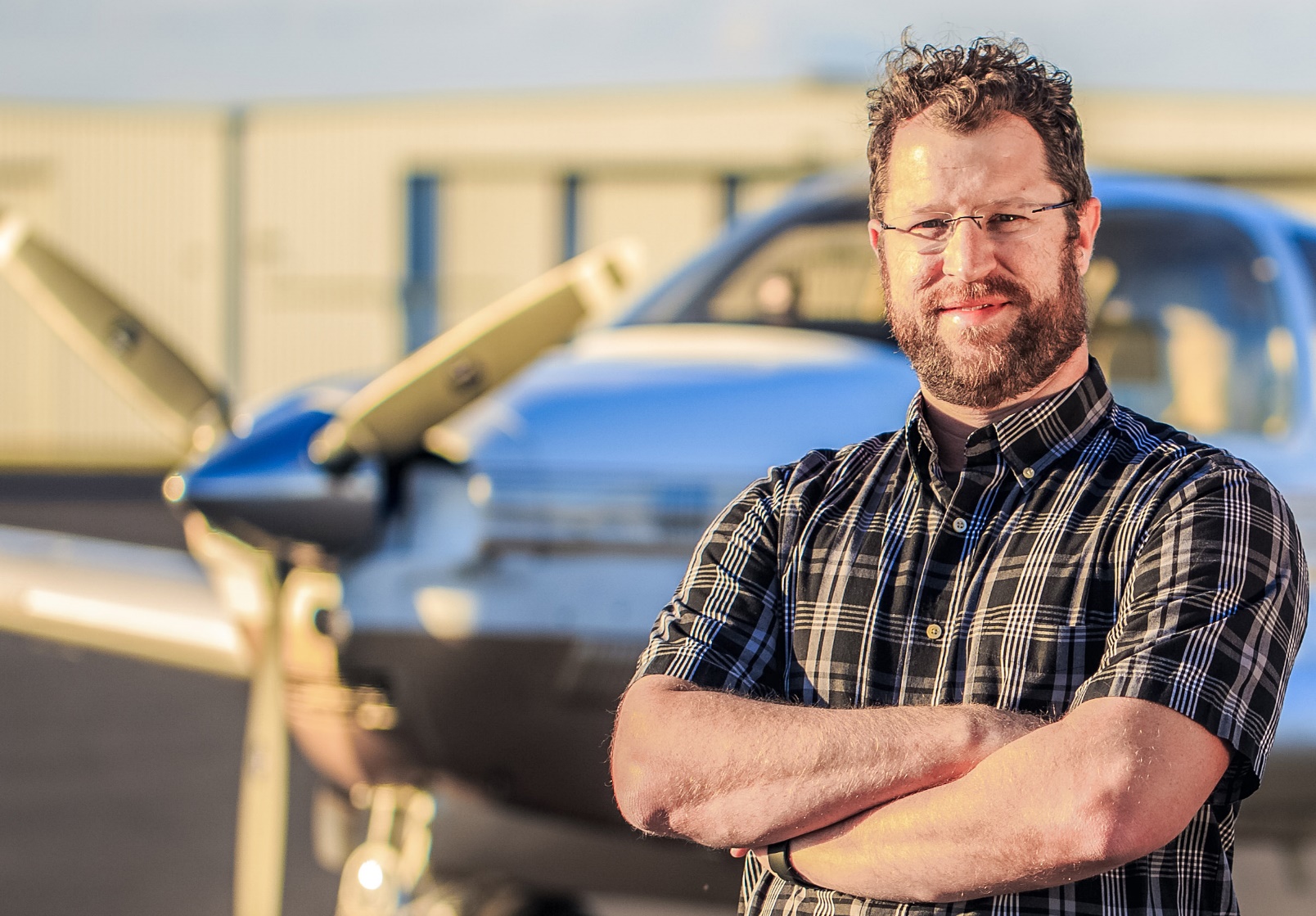 Agenda
How Does a Flying Club Really Work?
How Do We Make It Easier?
Scheduling, Flight Time Tracking, Invoices, Payments, MX, Budgets, Reimbursements
Entire Accounts Receivable Automation
Ease The Pain Of Club Volunteers
Deep Dive Of How Automation Works
How a Flying Club Works
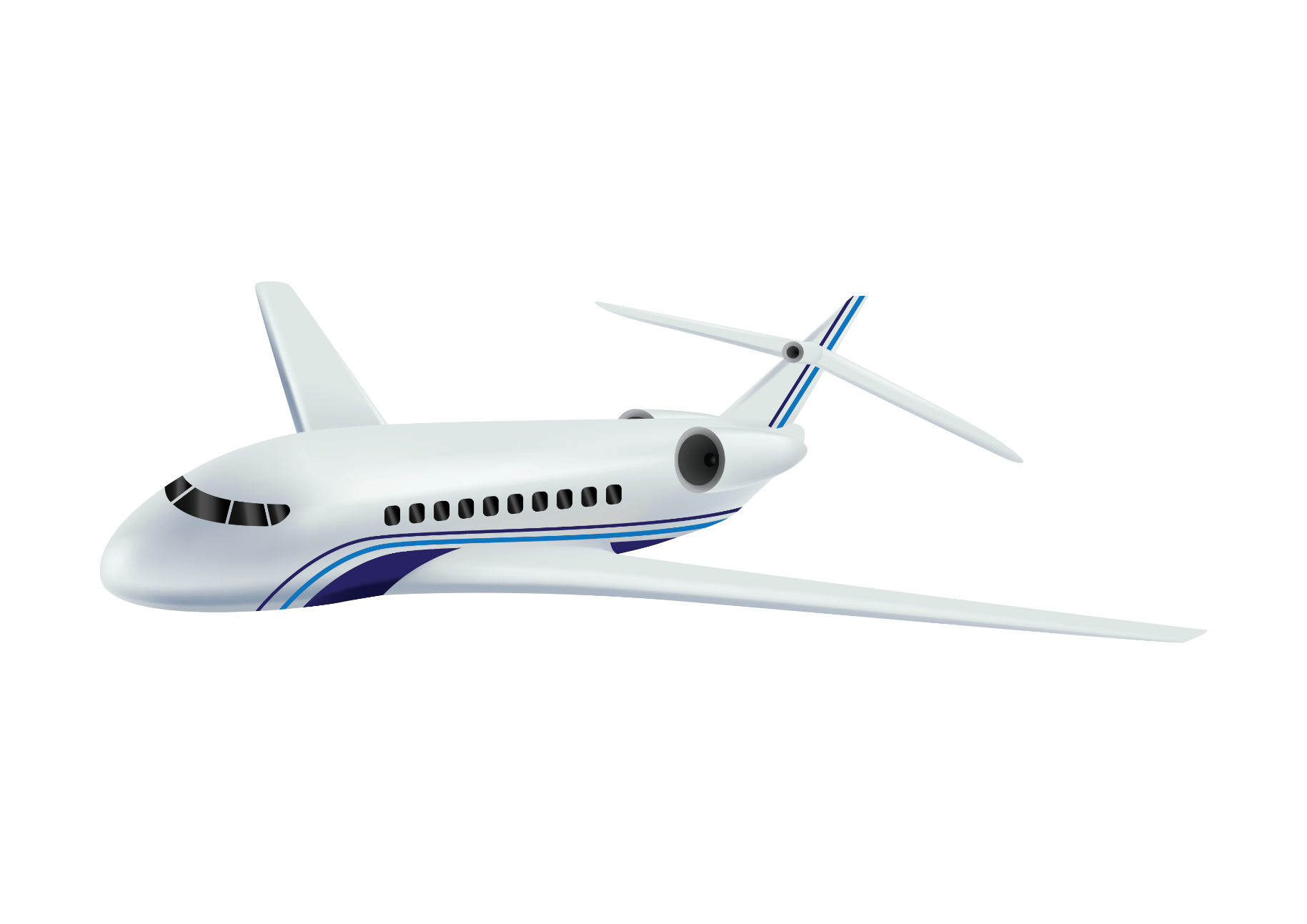 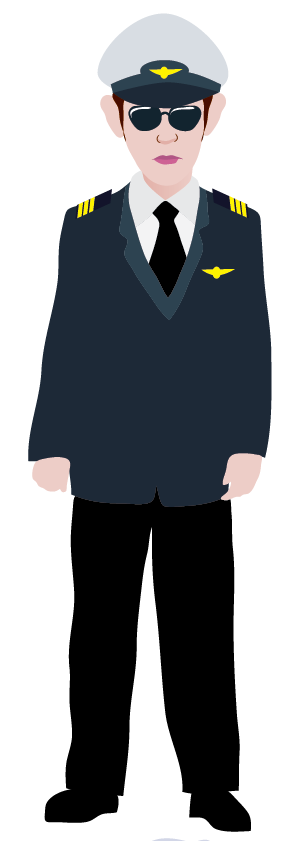 A Pilot
Goes For A Flight
How a Flying Club Works
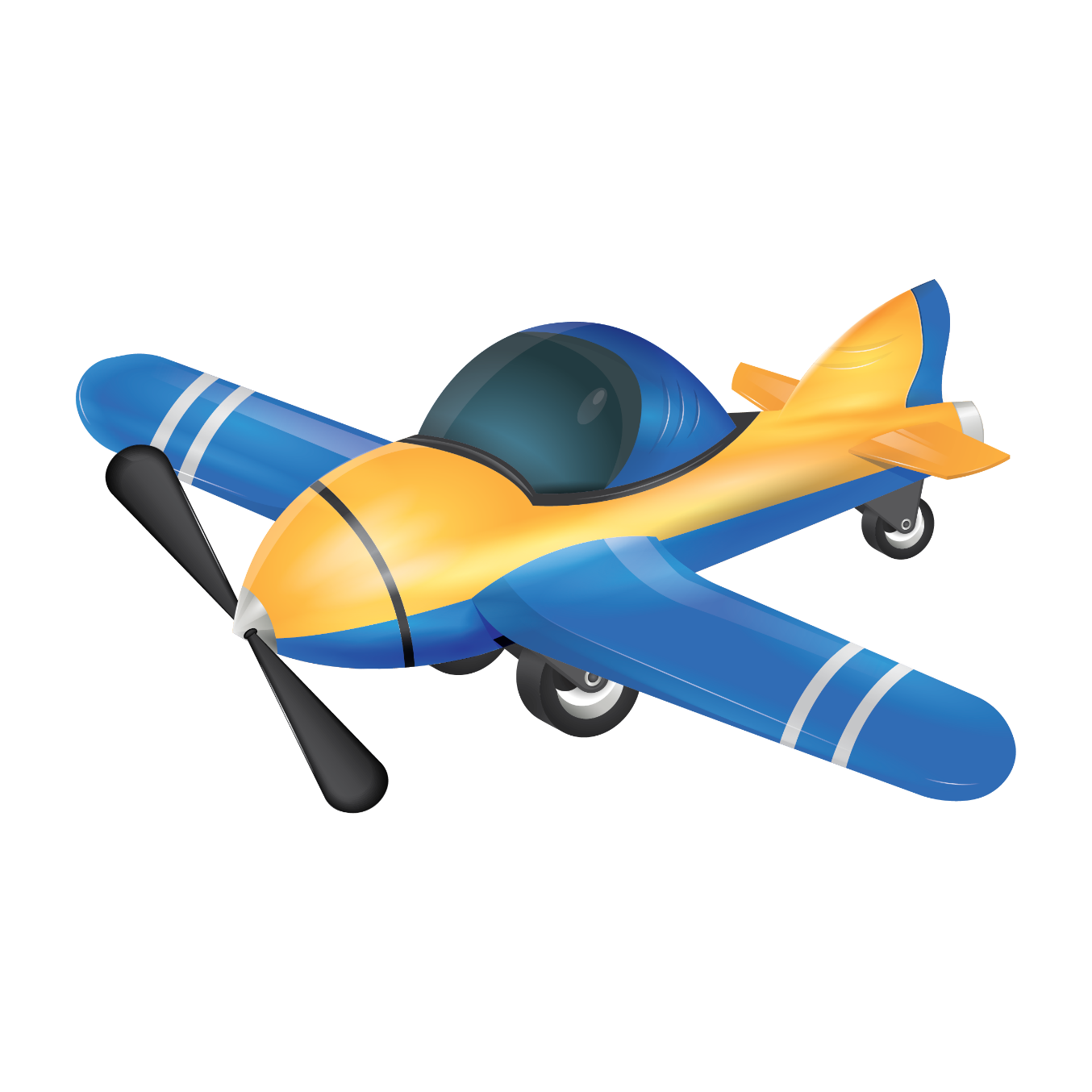 Your Pilot
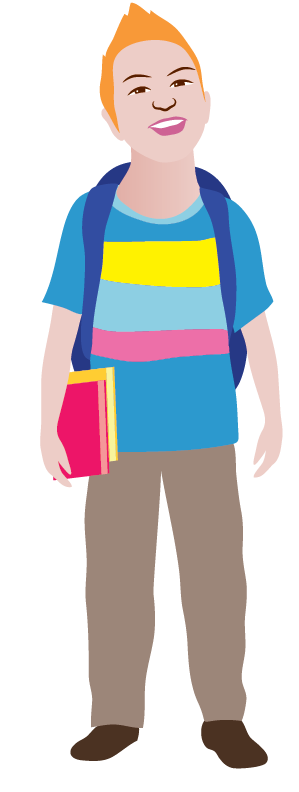 Goes For A Flight
How a Flying Club Works
Writes Times In Logbook
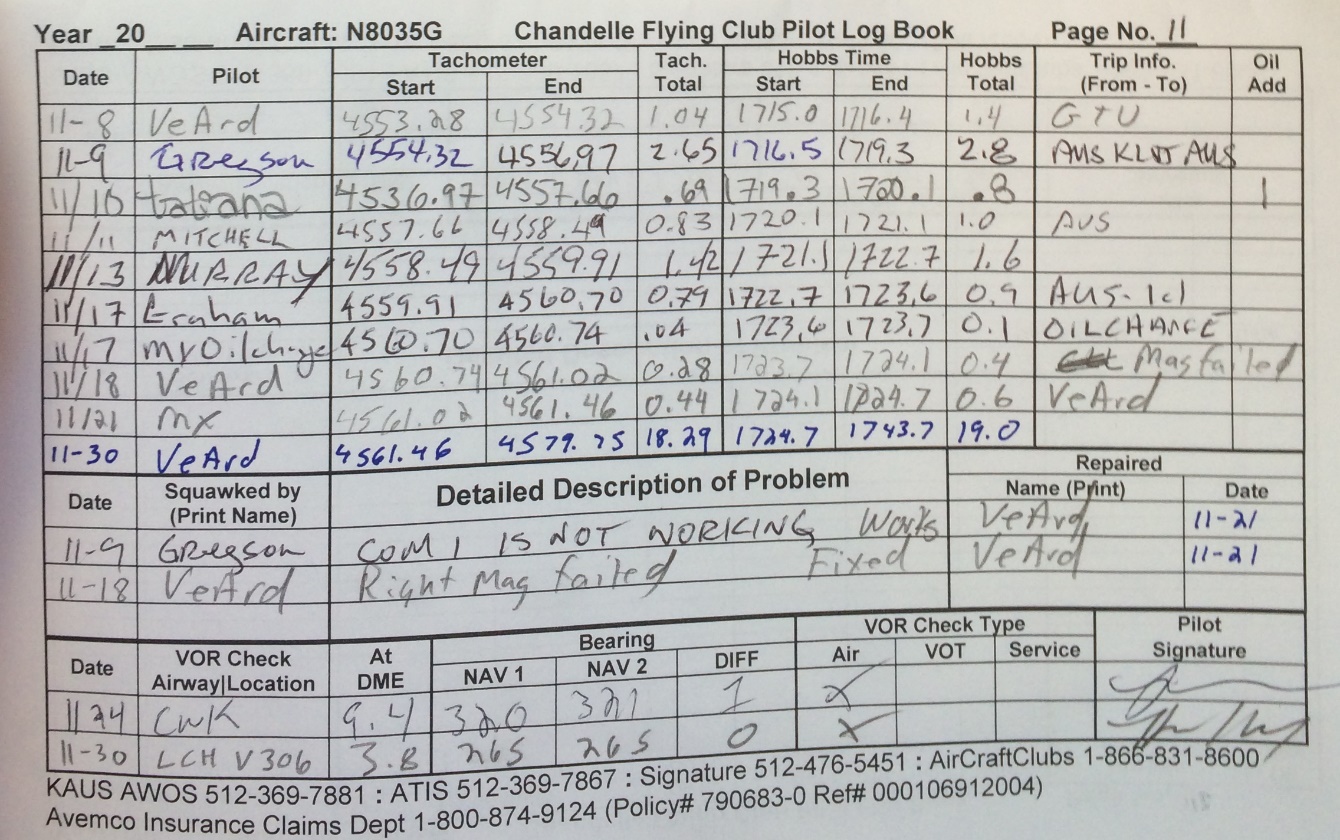 Your Pilot
Goes Flying
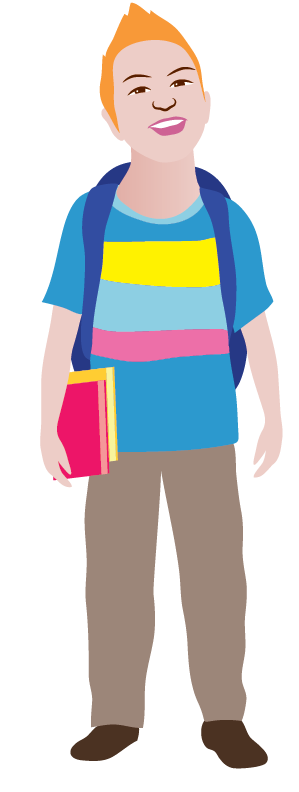 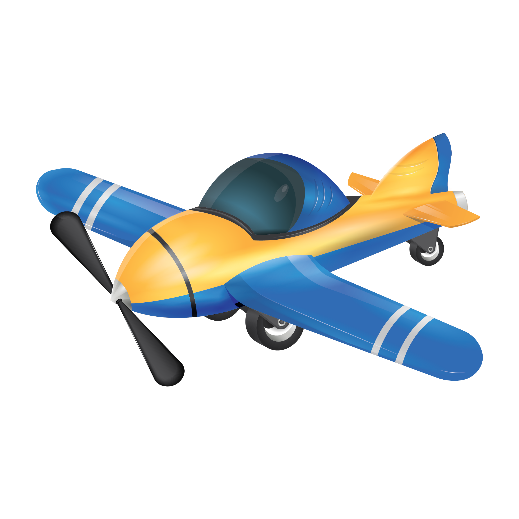 How a Flying Club Works
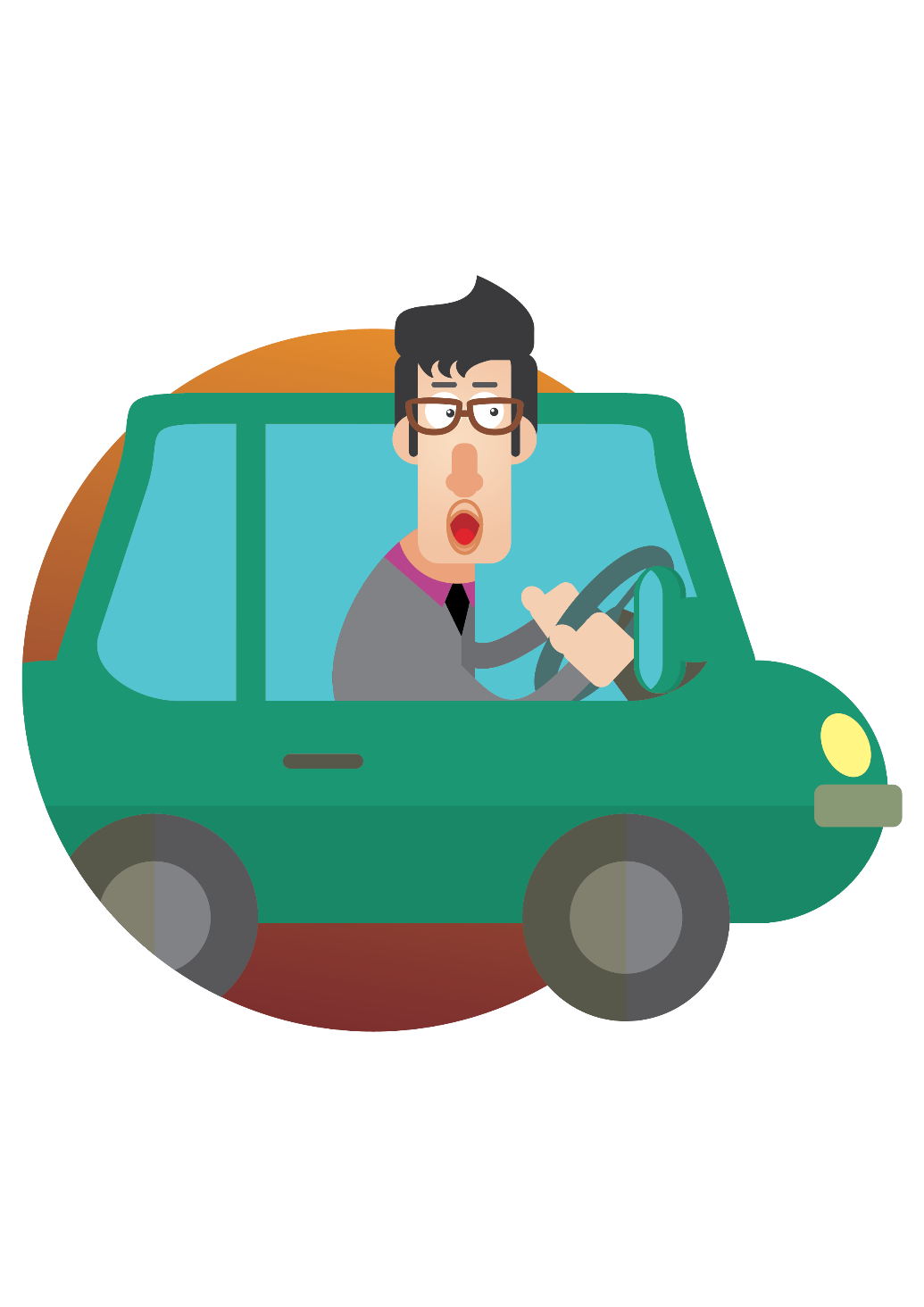 You Pickup Logbook
Your Pilot
Goes Flying
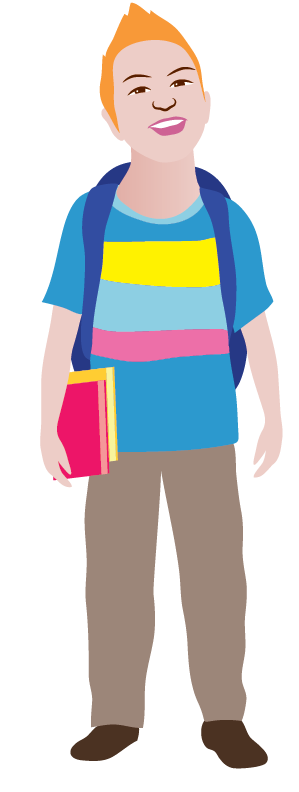 Writes Times
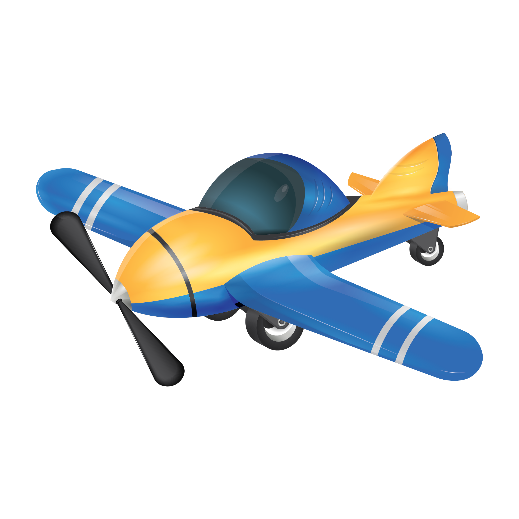 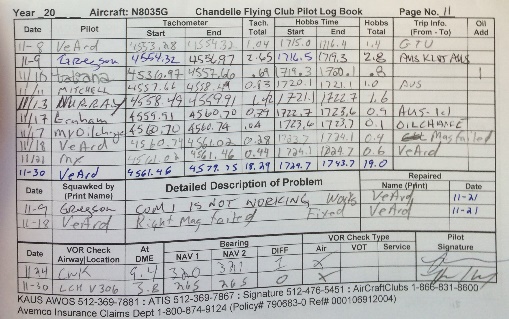 How a Flying Club Works
You Enter Times On Invoices
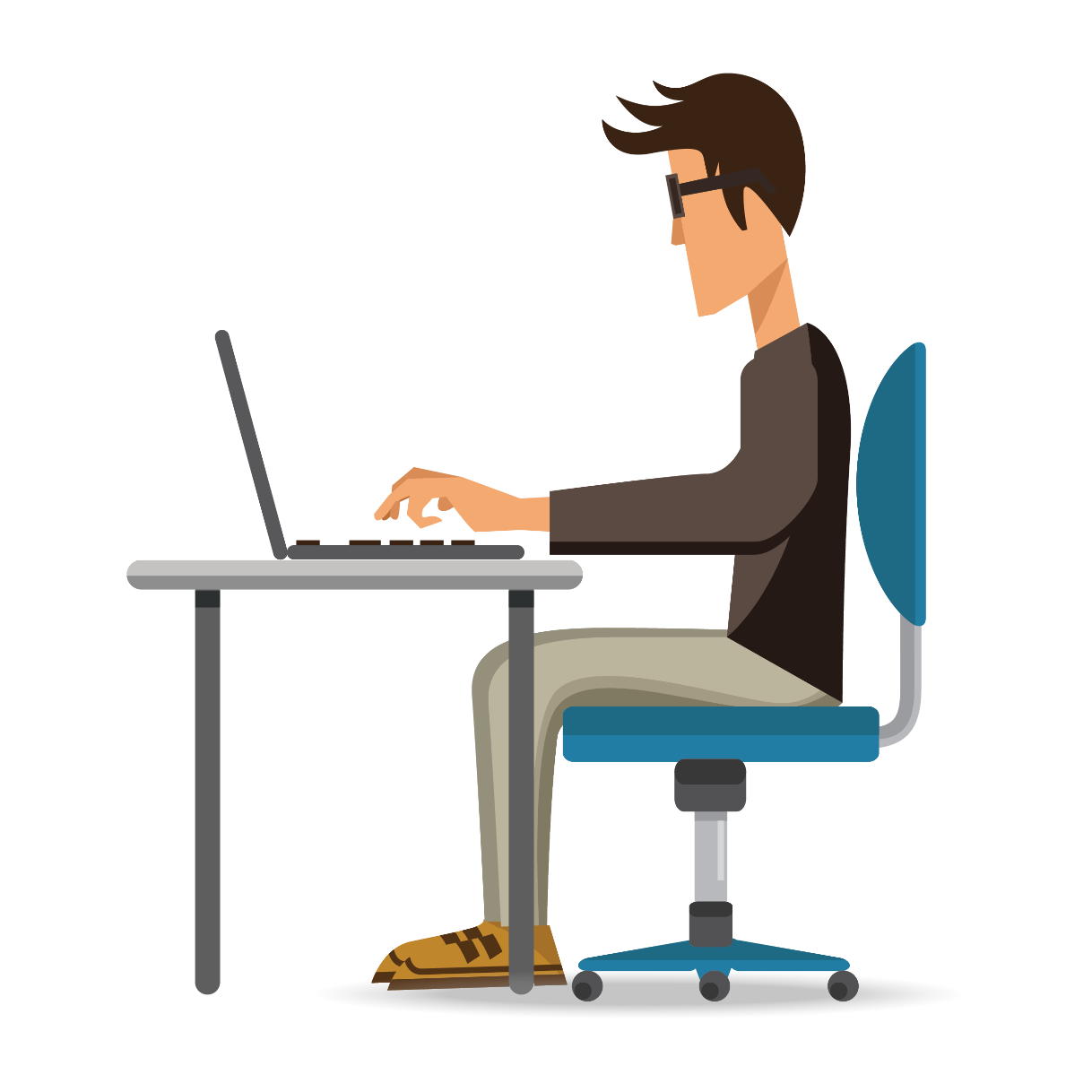 Your Pilot
Goes Flying
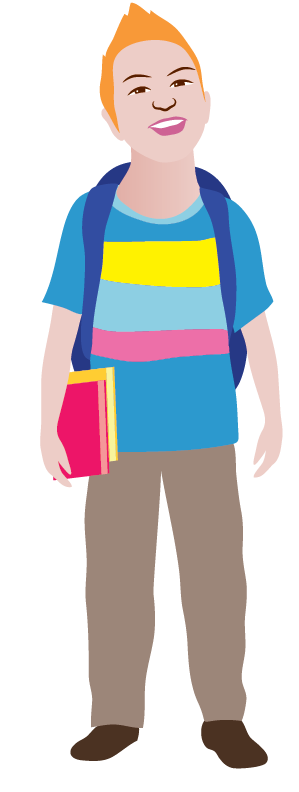 Writes Times
You Pickup Logbook
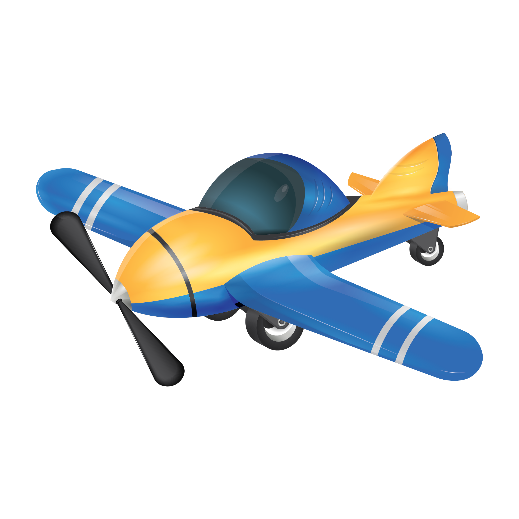 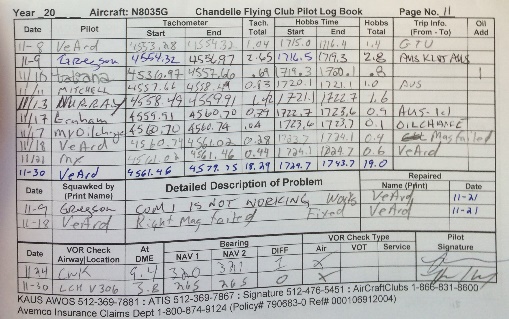 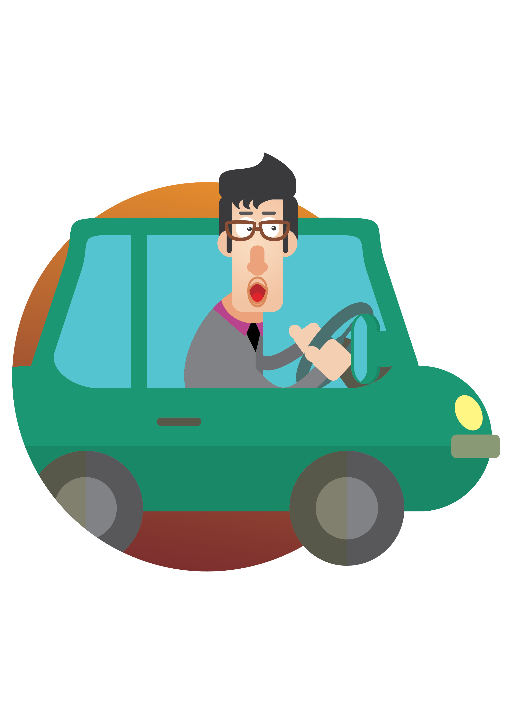 How a Flying Club Works
Your Pilot
You Email Invoices to Members
Goes Flying
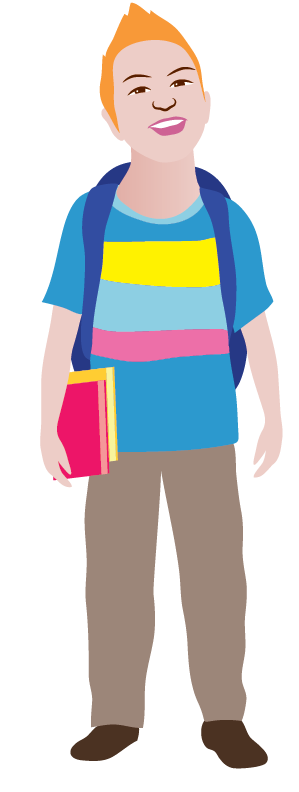 Writes Times
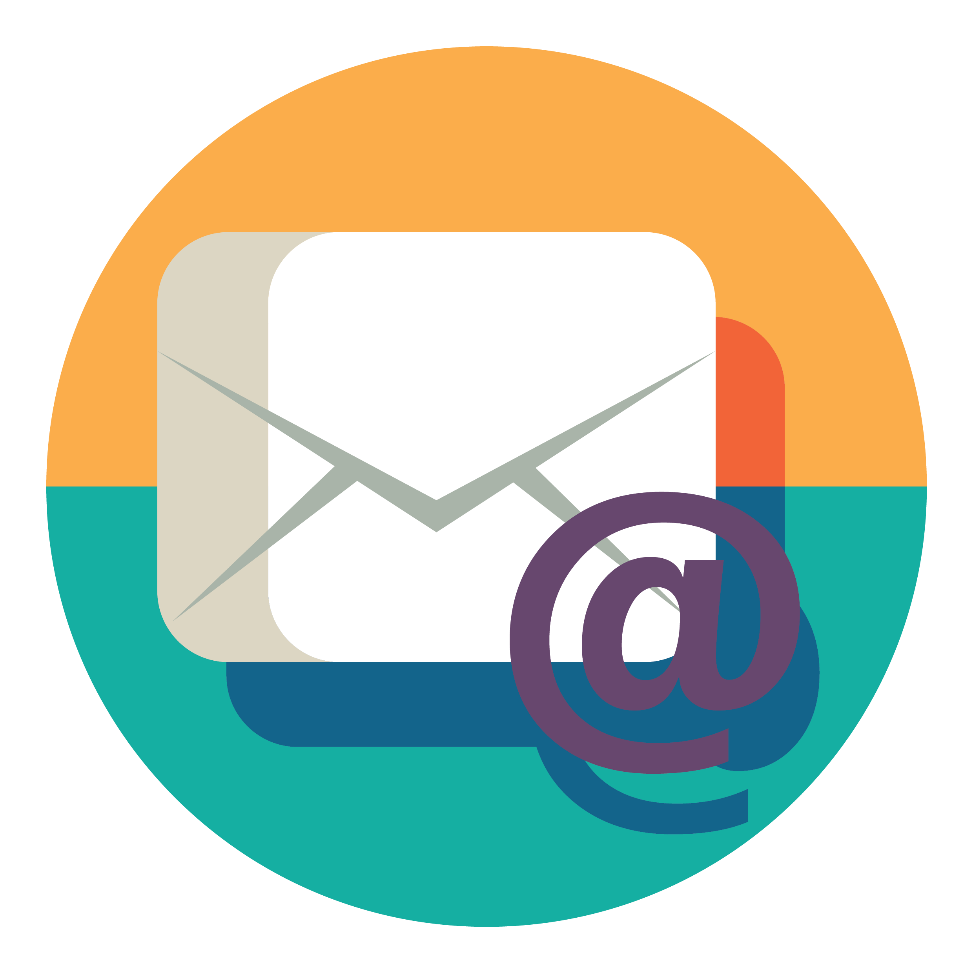 You Pickup Logbook
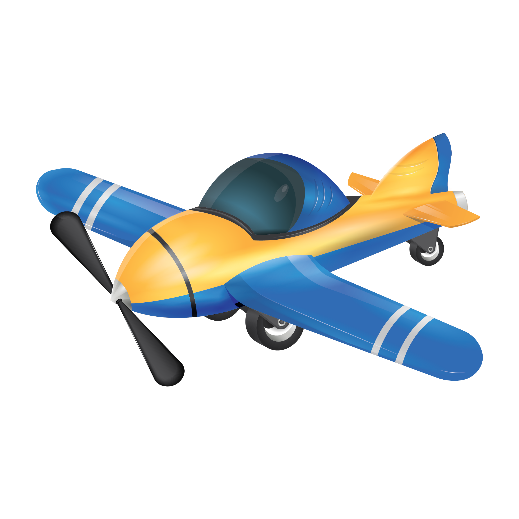 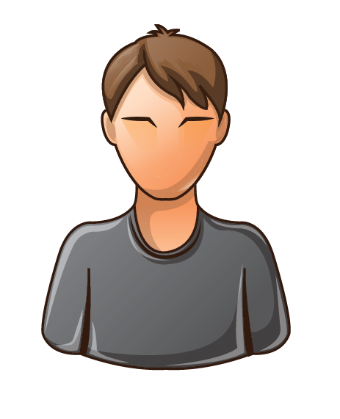 You Enter Times
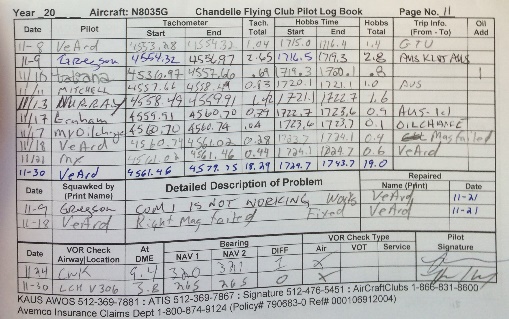 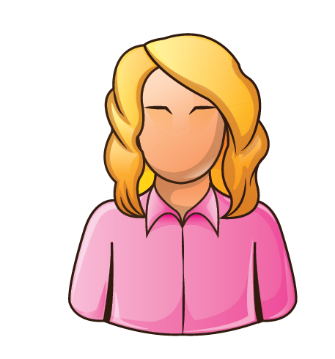 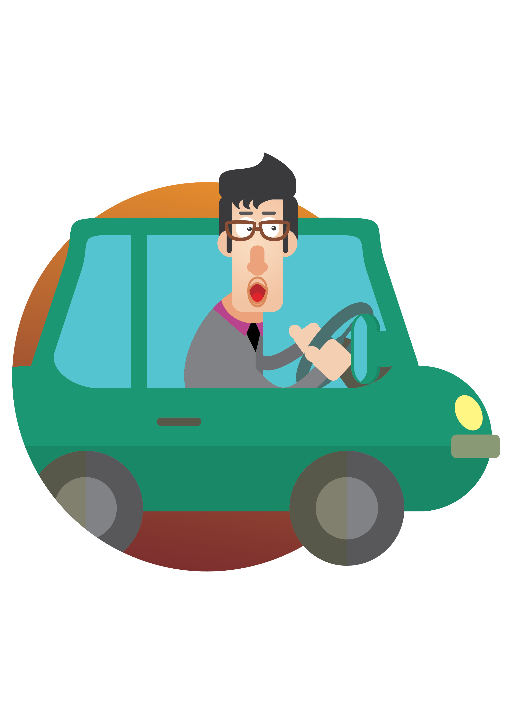 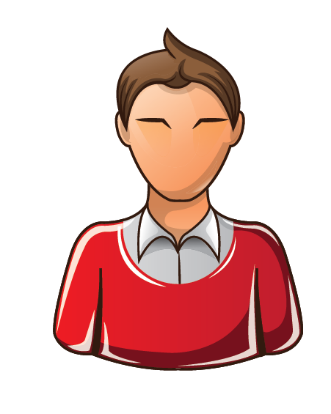 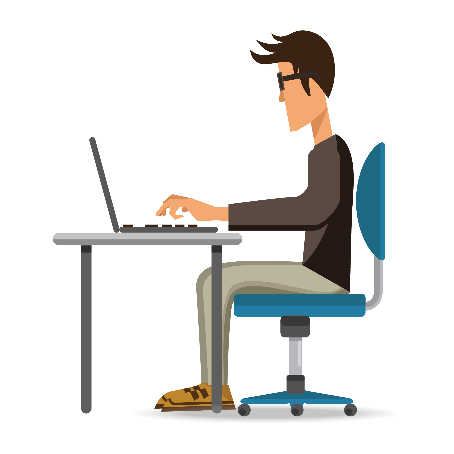 How a Flying Club Works
Your Pilot
They Send Payment
You Record & Deposit Payment
Goes Flying
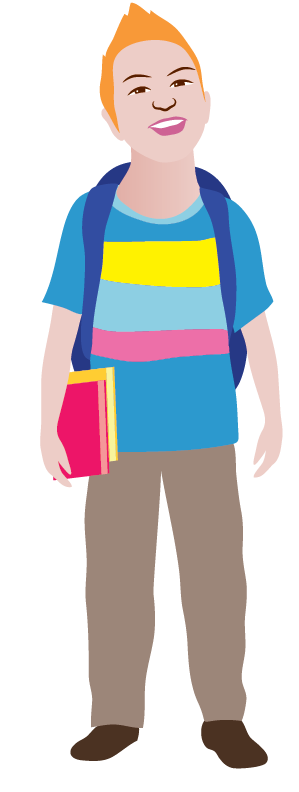 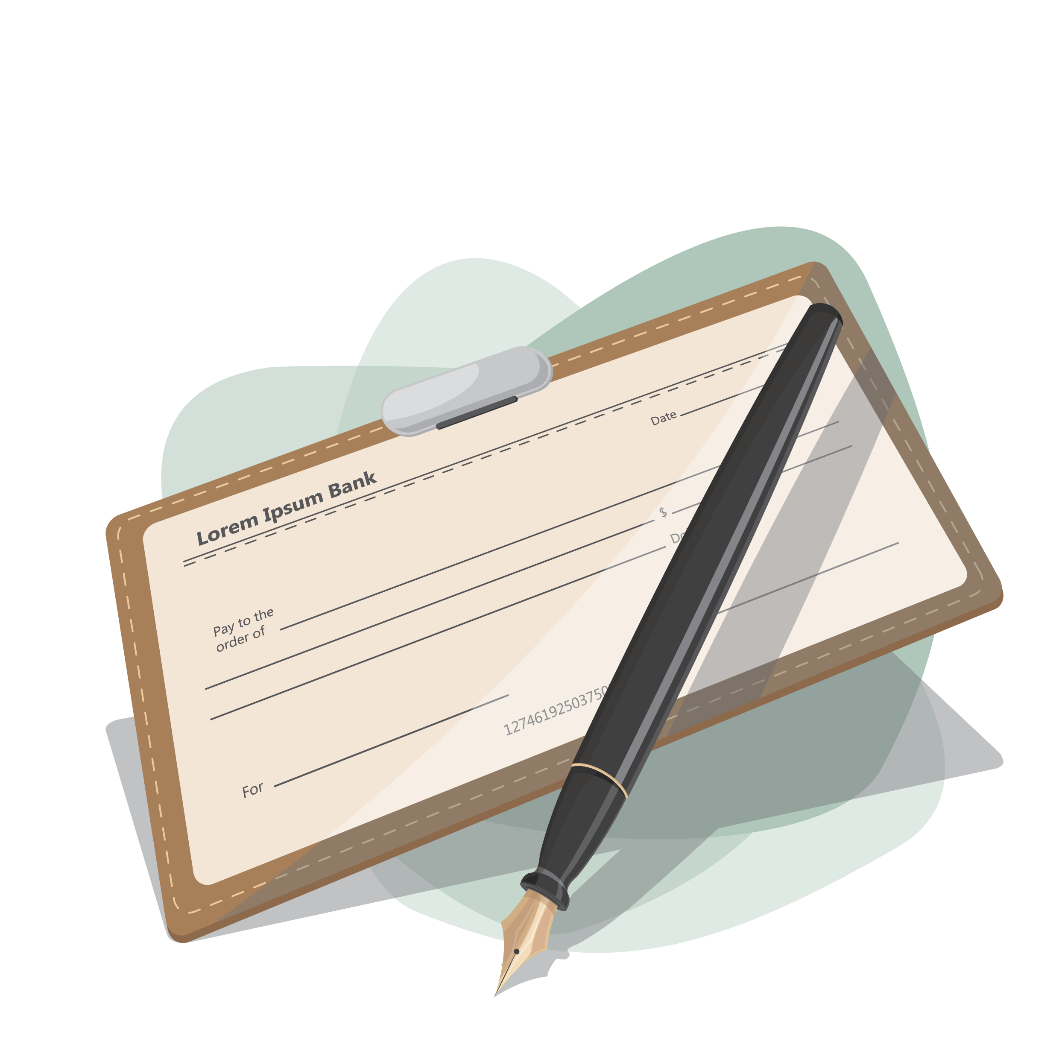 Writes Times
You Pickup Logbook
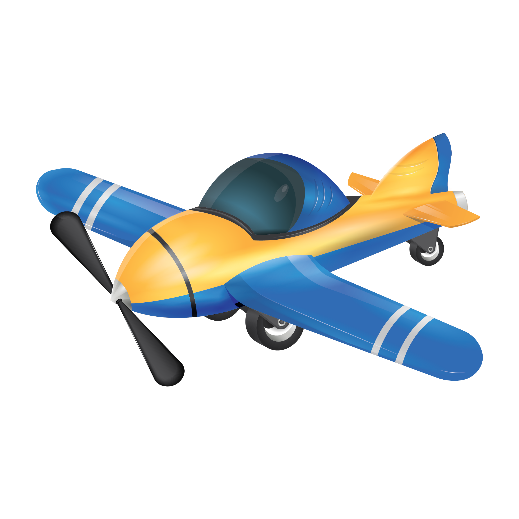 You Send Invoices
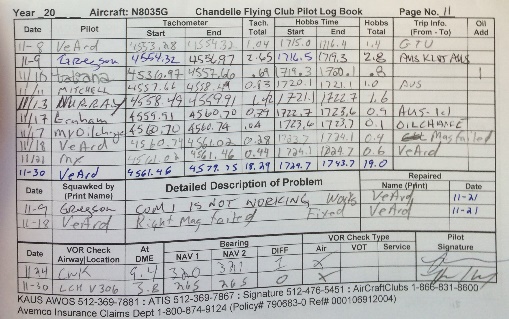 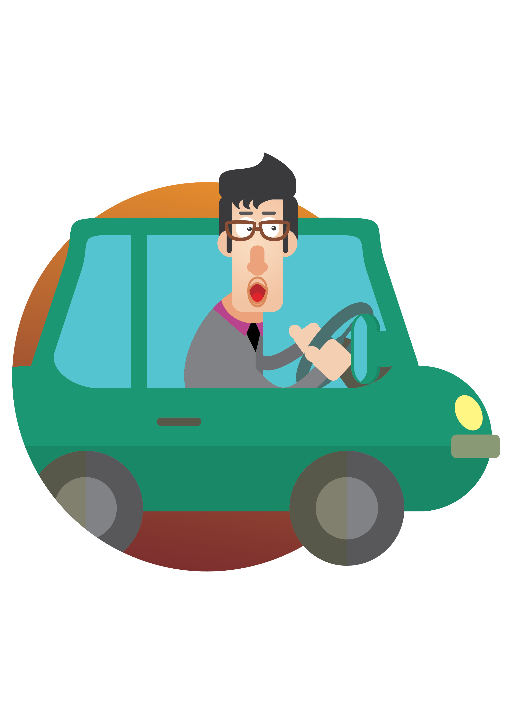 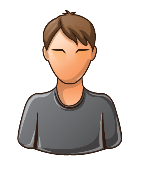 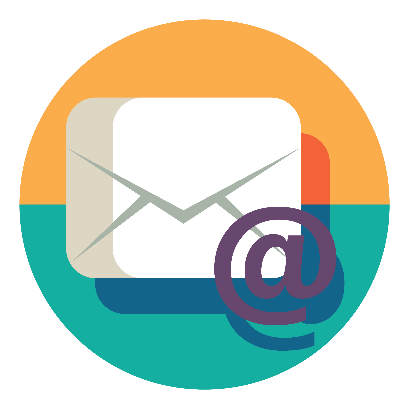 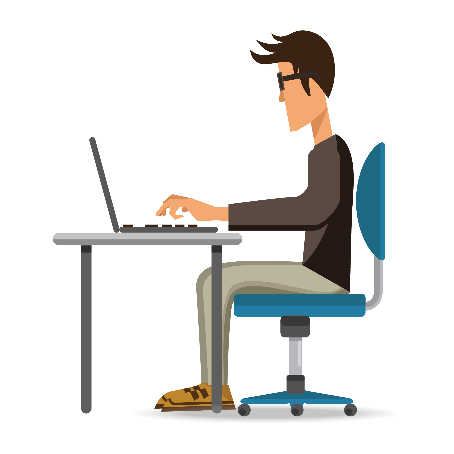 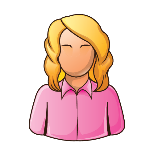 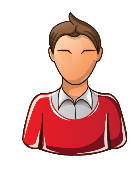 How a Flying Club Works
Your Pilot
You Update Budgets
Goes Flying
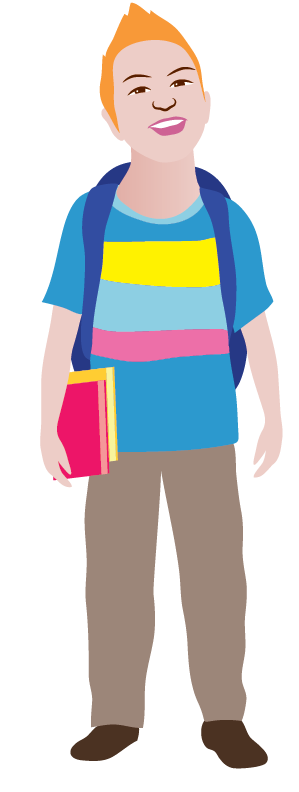 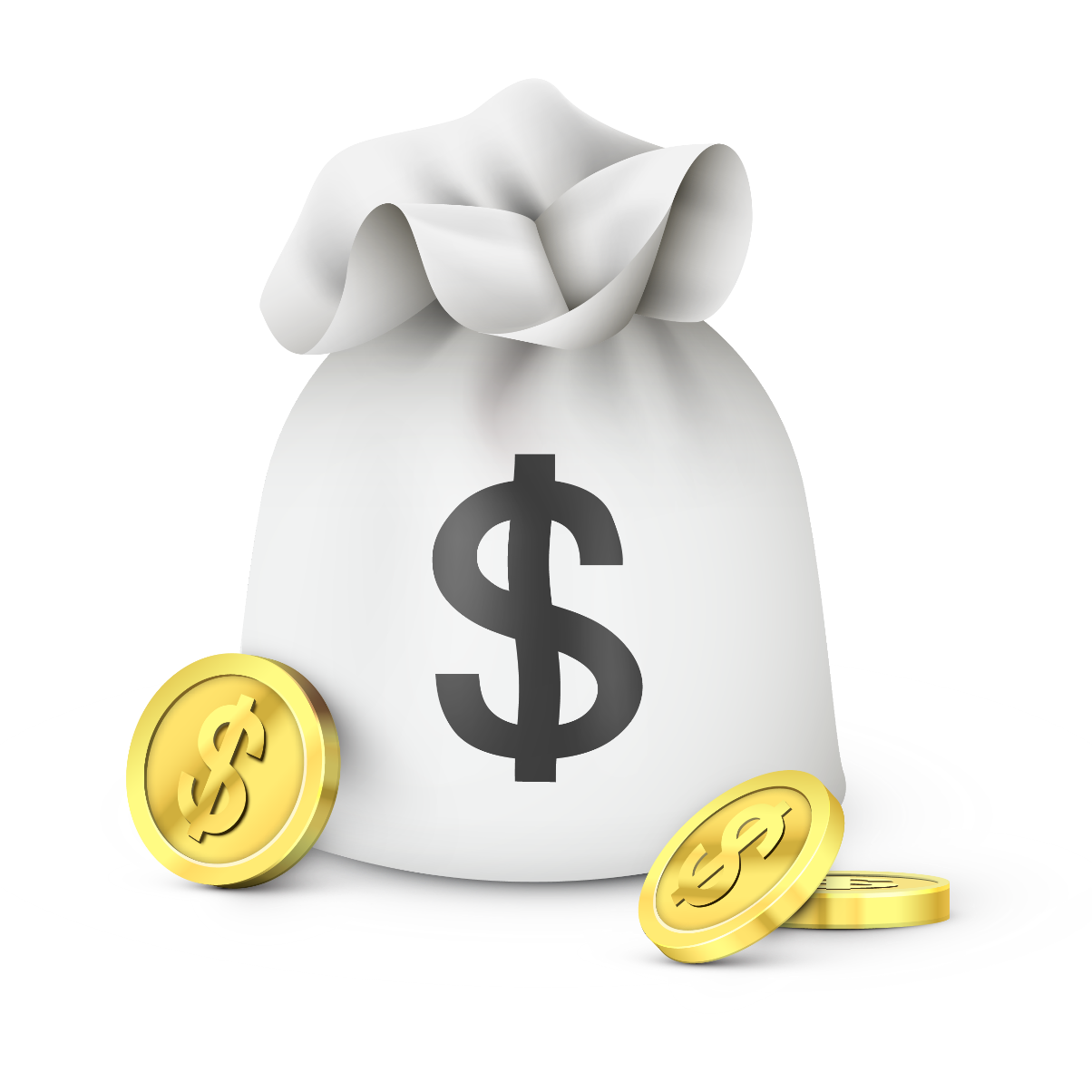 Writes Times
You Pickup Logbook
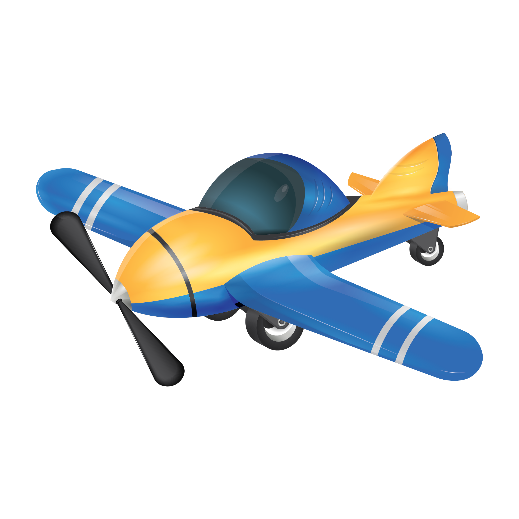 You Send Invoices
You Receive Payment
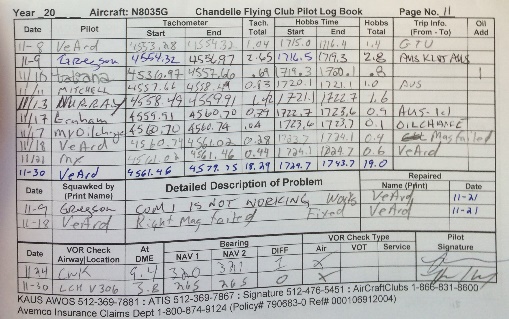 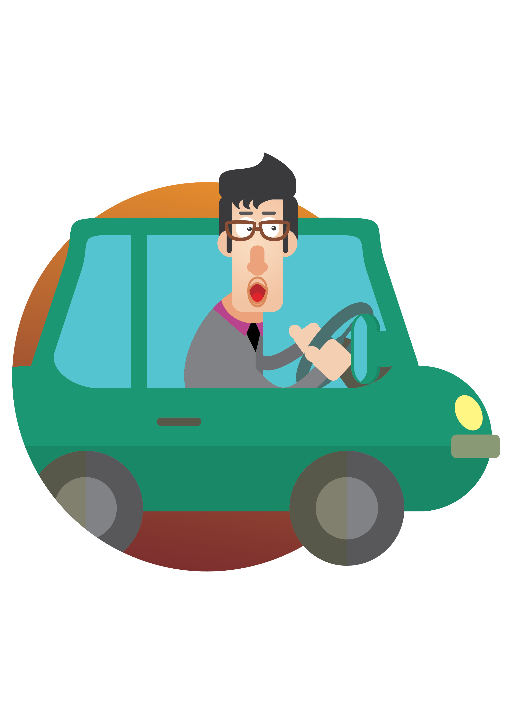 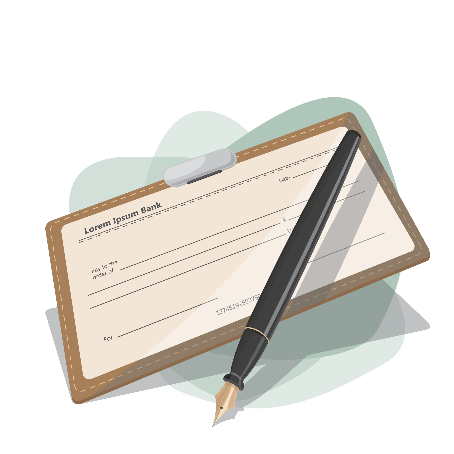 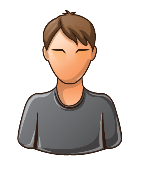 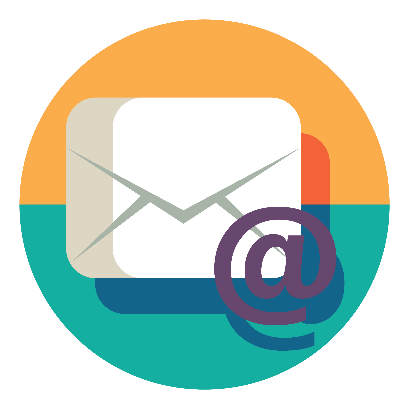 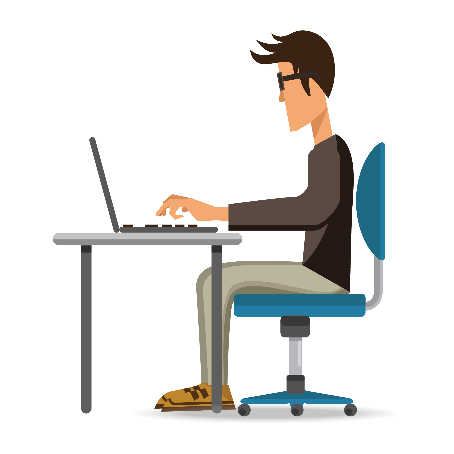 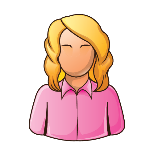 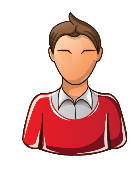 How a Flying Club Works
Your Pilot
You Track MX Records
Goes Flying
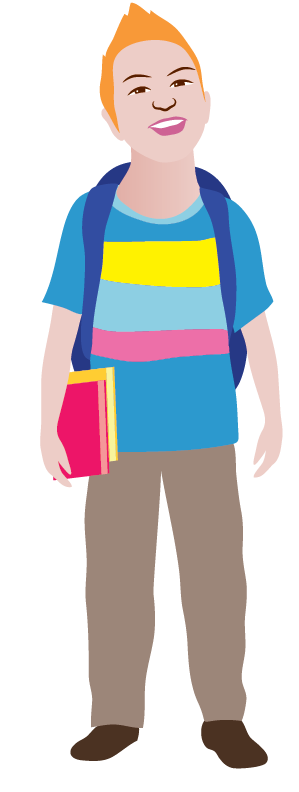 Writes Times
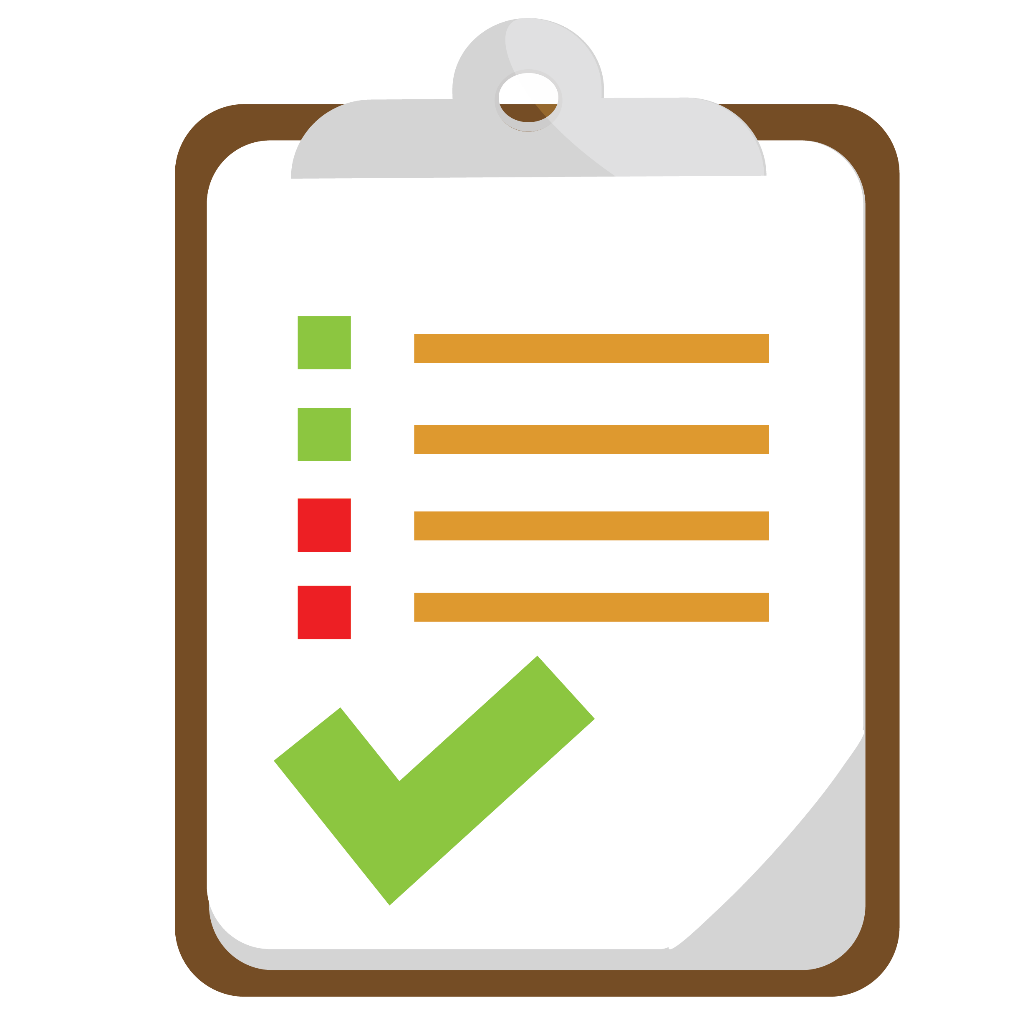 You Pickup Logbook
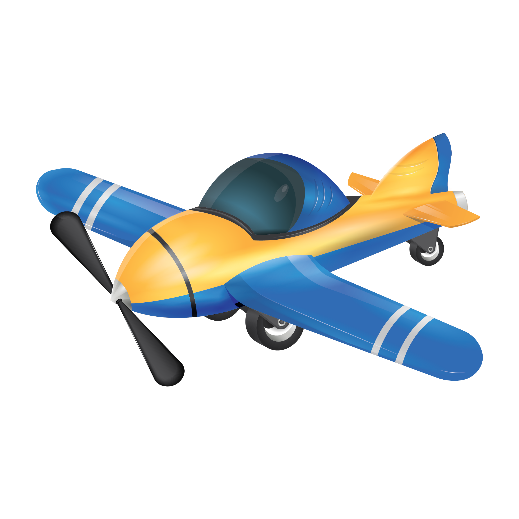 You Send Invoices
You Receive Payment
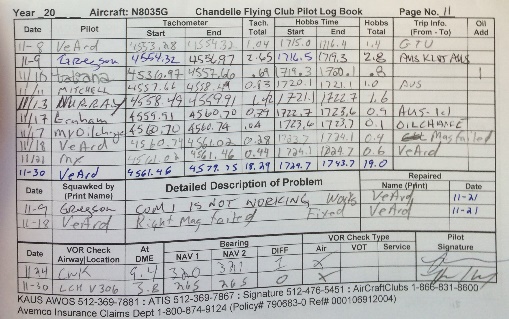 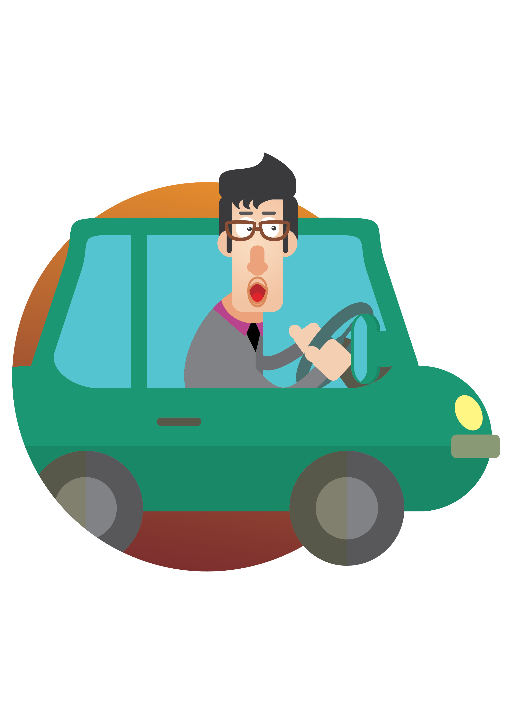 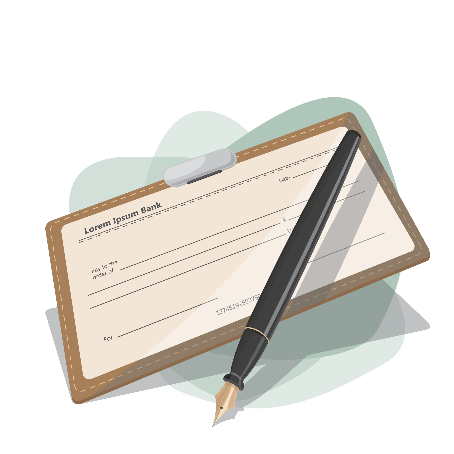 You Update Budgets
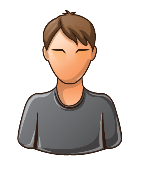 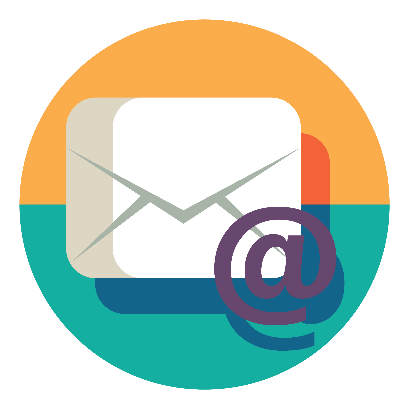 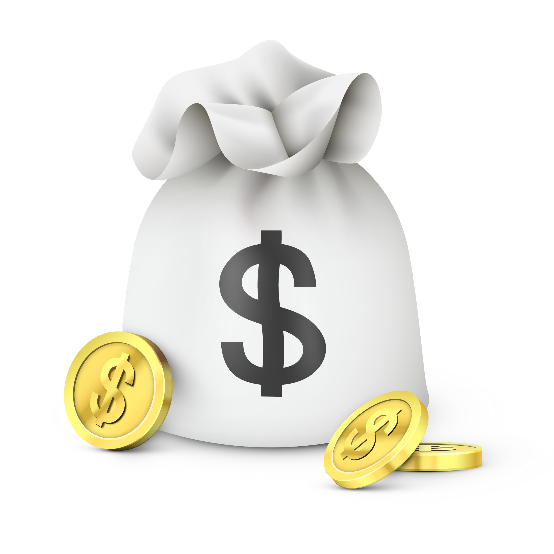 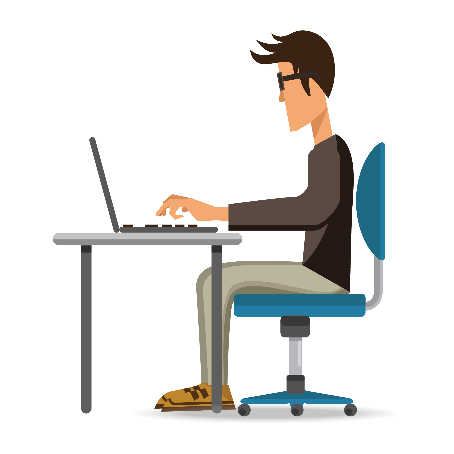 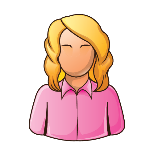 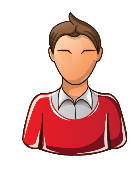 How a Flying Club Works
Your Pilot
In the End
You End Up Feeling Like
Goes Flying
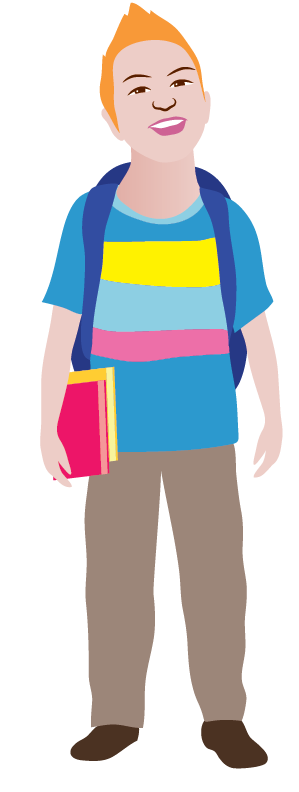 Writes Times
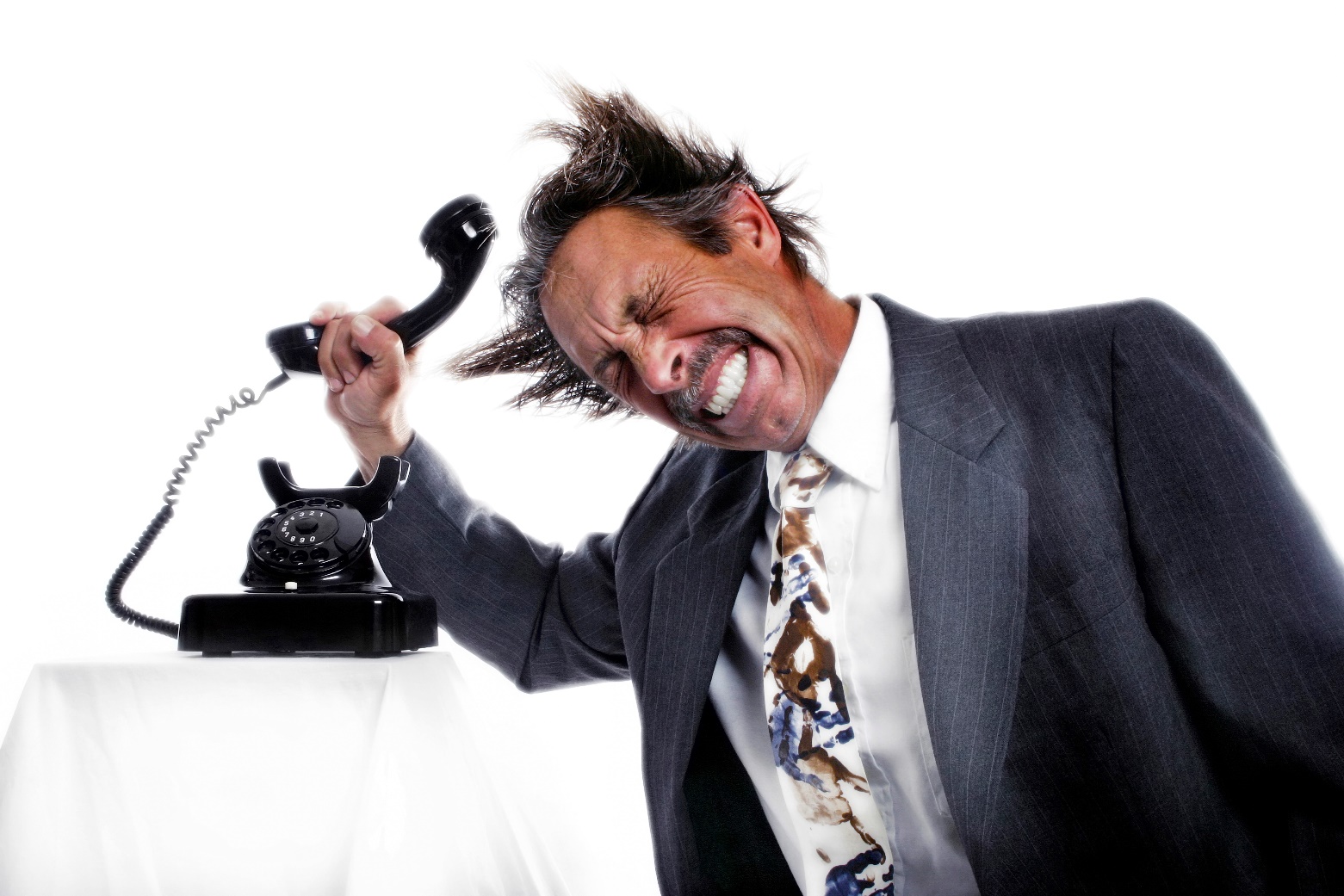 You Pickup Logbook
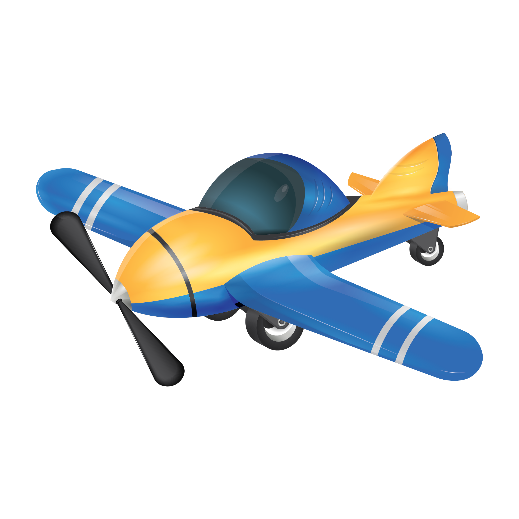 You Send Invoices
You Receive Payment
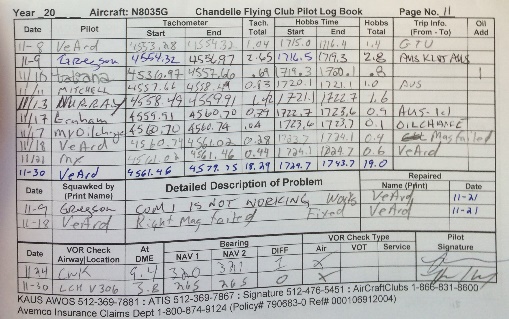 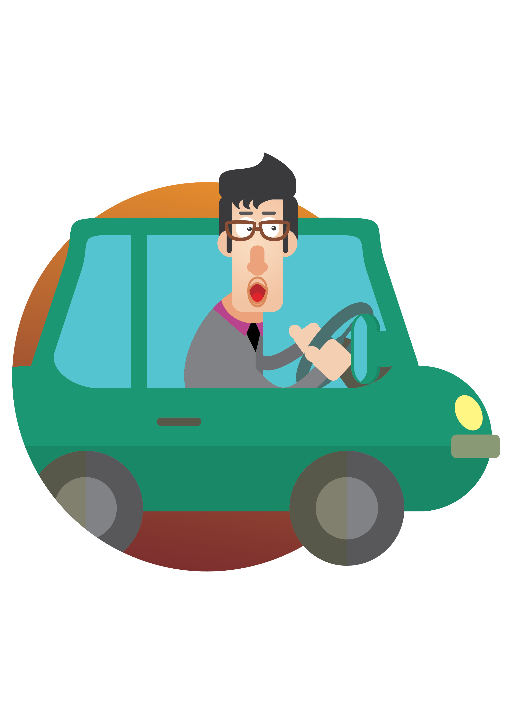 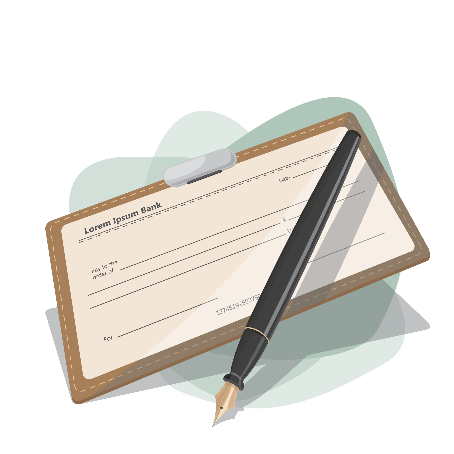 You Update Budgets
You Track MX Records
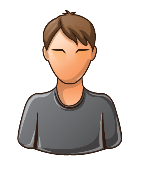 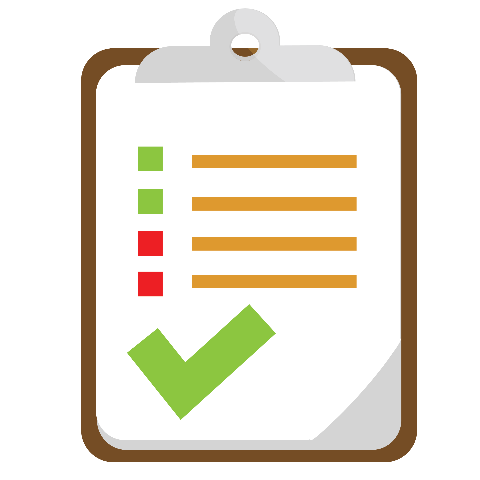 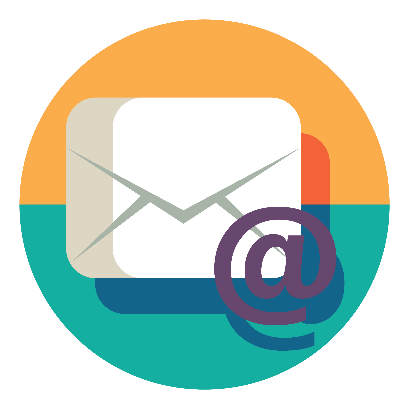 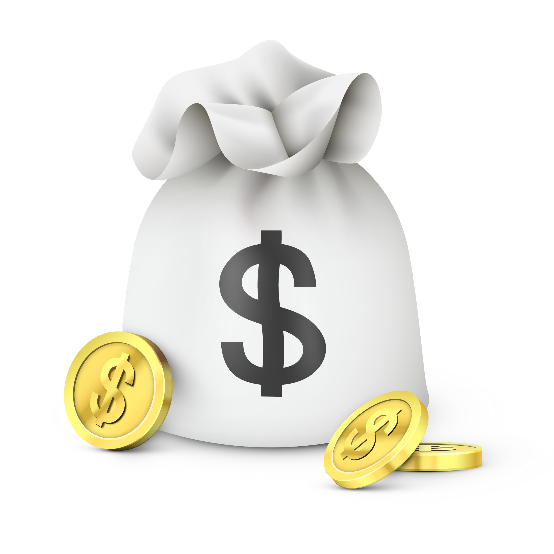 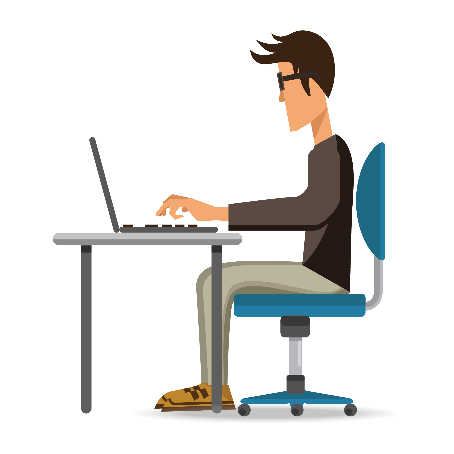 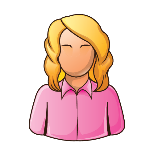 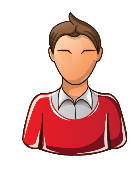 How a Flying Club Works
Your Pilot
While Your Pilots
Are Just Out Having Fun
Goes Flying
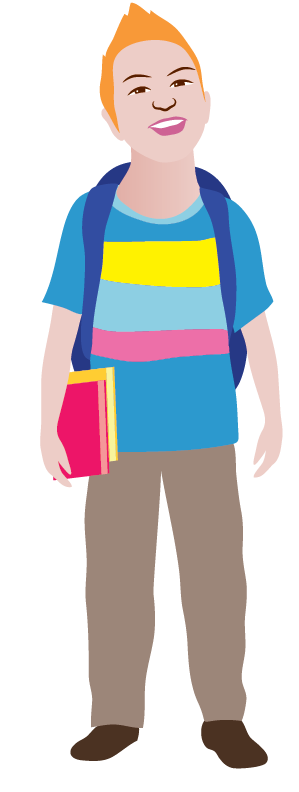 Writes Times
You Pickup Logbook
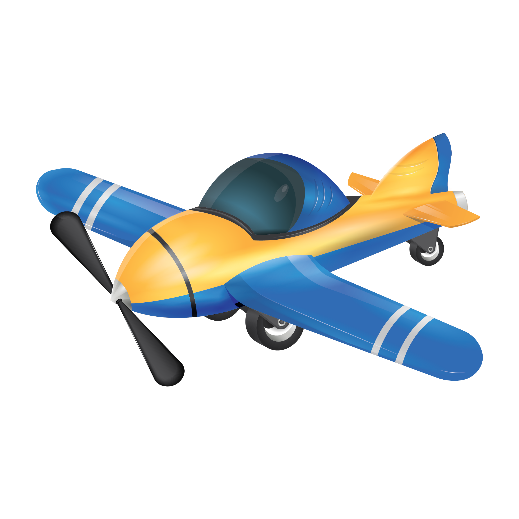 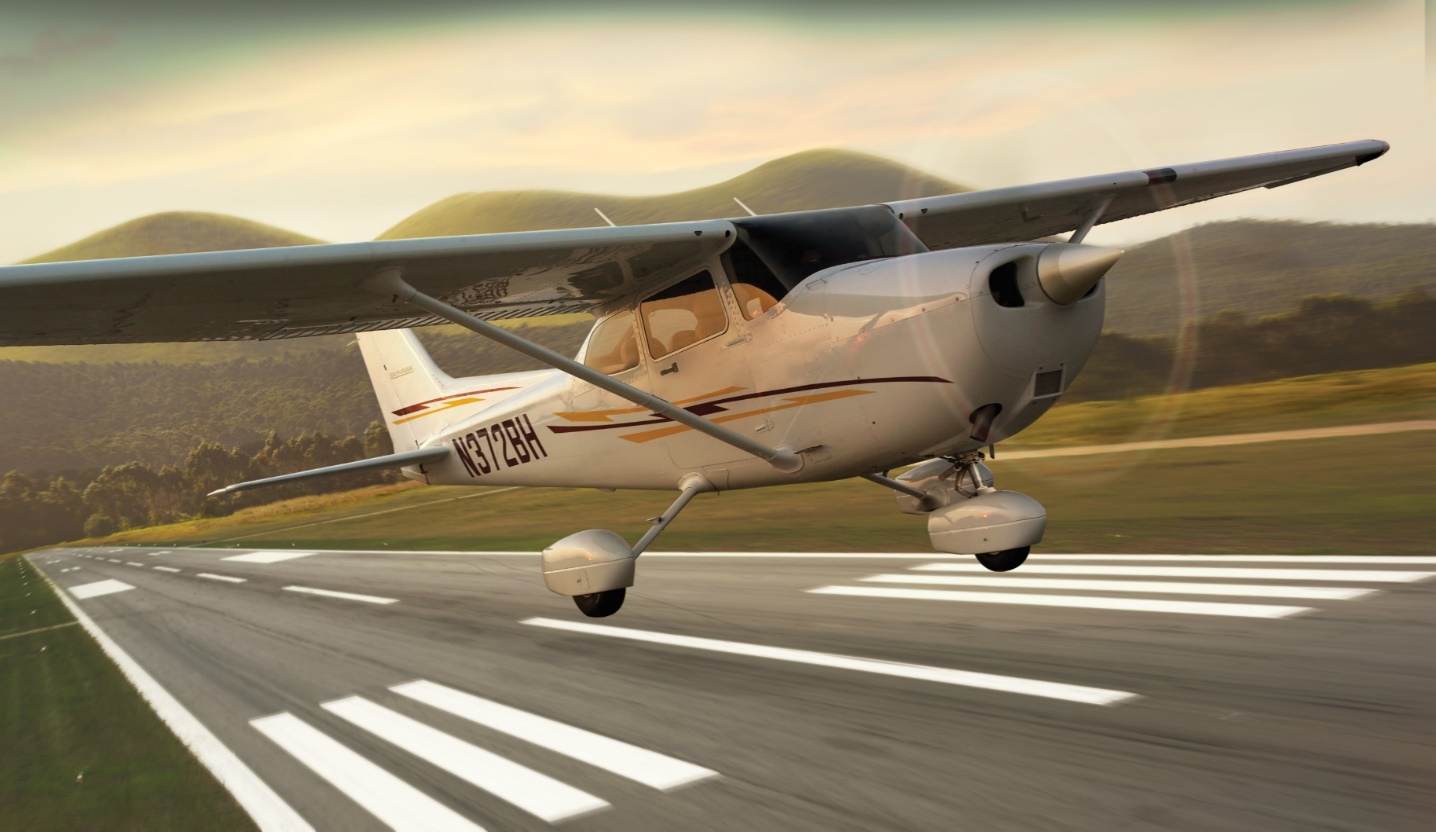 You Send Invoices
You Receive Payment
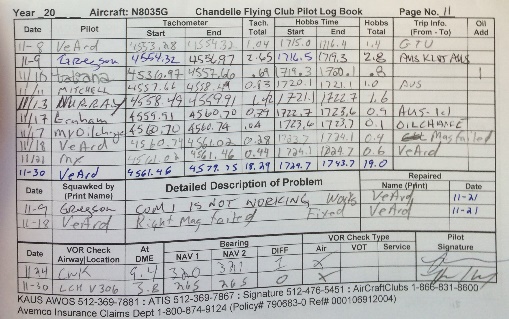 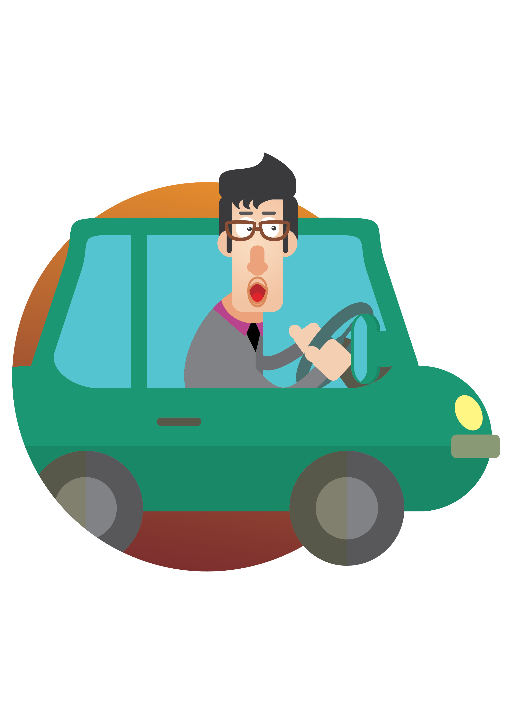 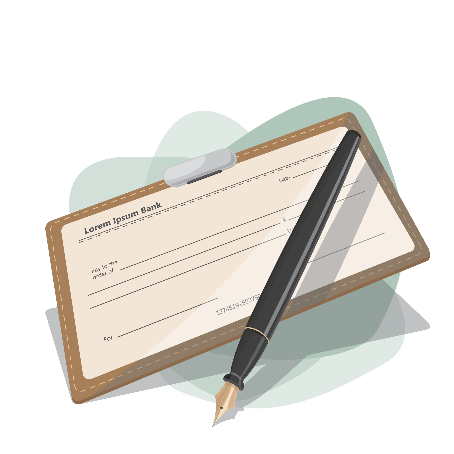 You Update Budgets
You Track MX Records
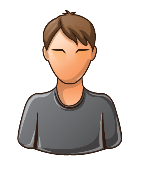 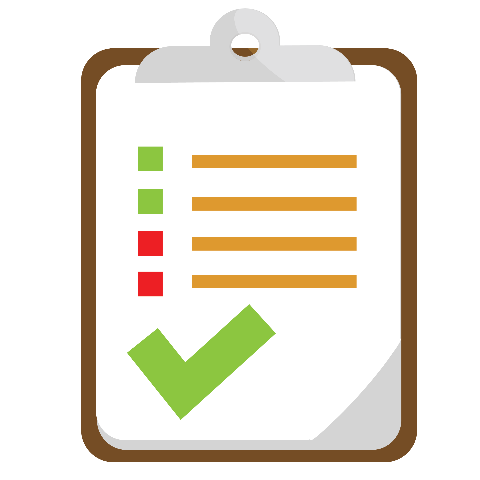 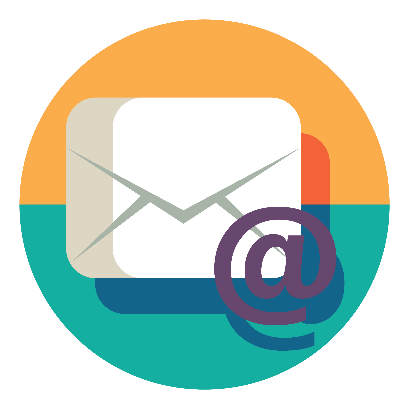 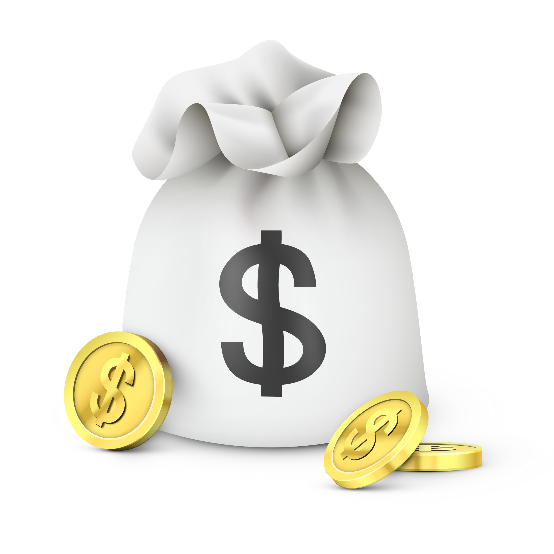 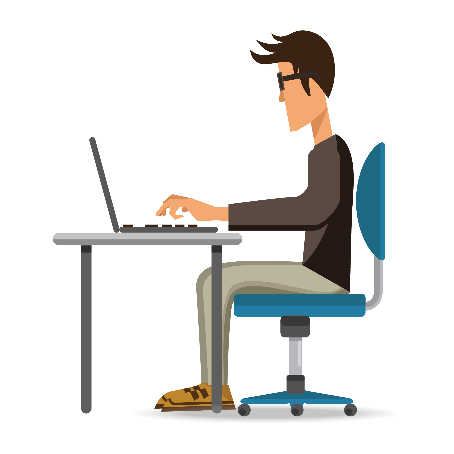 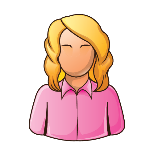 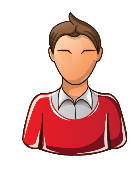 What is a Flying Club?
Not for Profit or For Profit
Defined Group of People Sharing or Co-Owning                 1 or More Plane
Splitting Costs to Save Money
Monthly Dues
Hourly Rate to Fly
Reimbursements for Fuel & Other Expenses
Volunteers To Run The Club
Many Shapes and Sizes
What Does a Flying ClubNeed To Run?
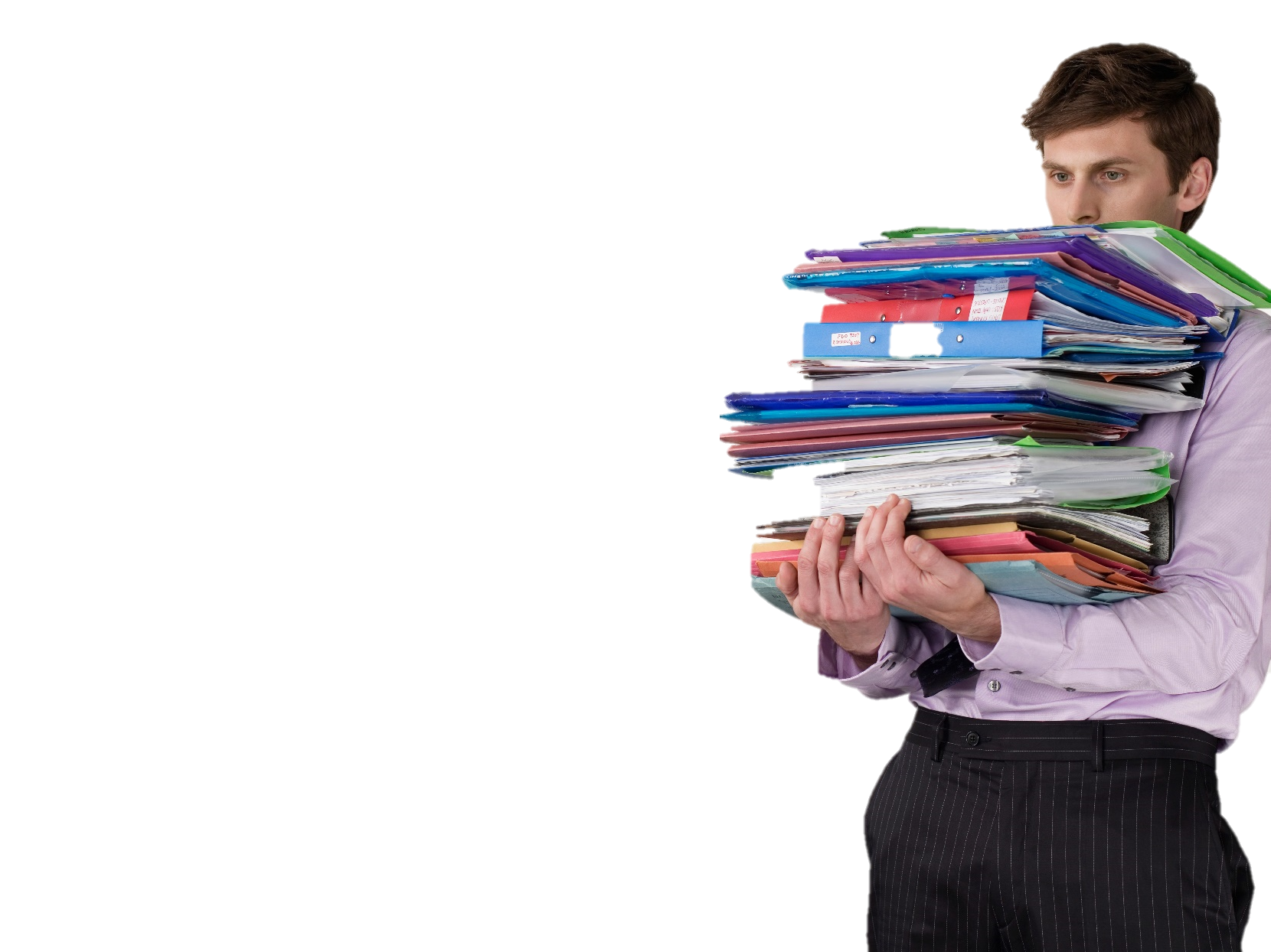 Schedule Aircraft & Resources
Track Flight Time
Generate Invoices For
Flight Time
Monthly Dues & Other Charges
Collect Payments
Track Budgets & Expenses
Keep Aircraft MX Up to Date
How Do We Automate a Club?
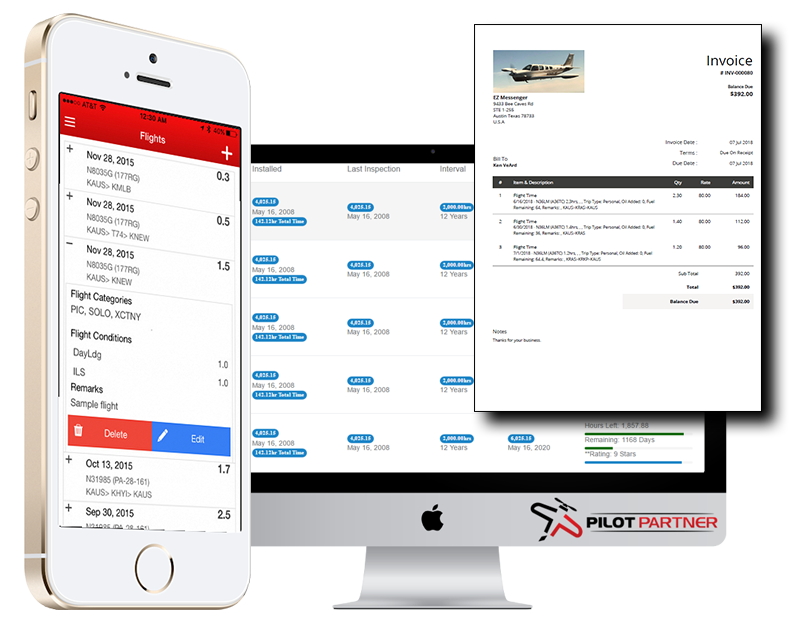 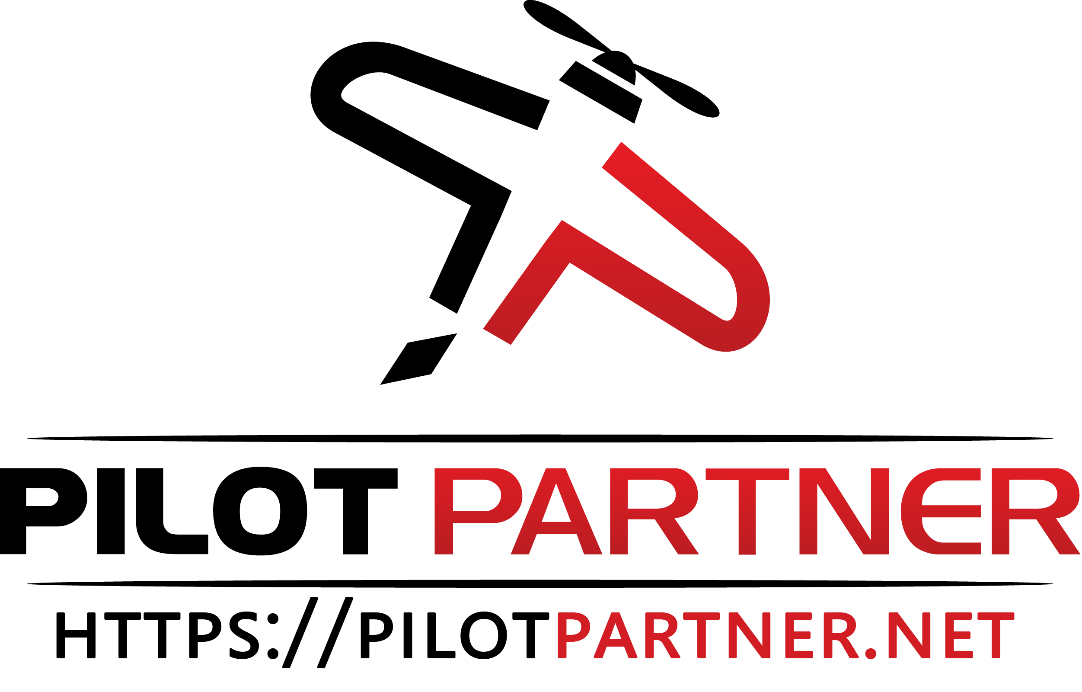 How Pilot Partner Works
Your Pilots
Your Volunteers
Uses Pilot Partner Web Portal
Reviews Flights & Fuel Reimbursements
Generates Invoices with 1 Button
Uses Mobile App
Logs Flights As They Happen
Submits Fuel Reimbursements From the App
Views & Pays Invoices From the App
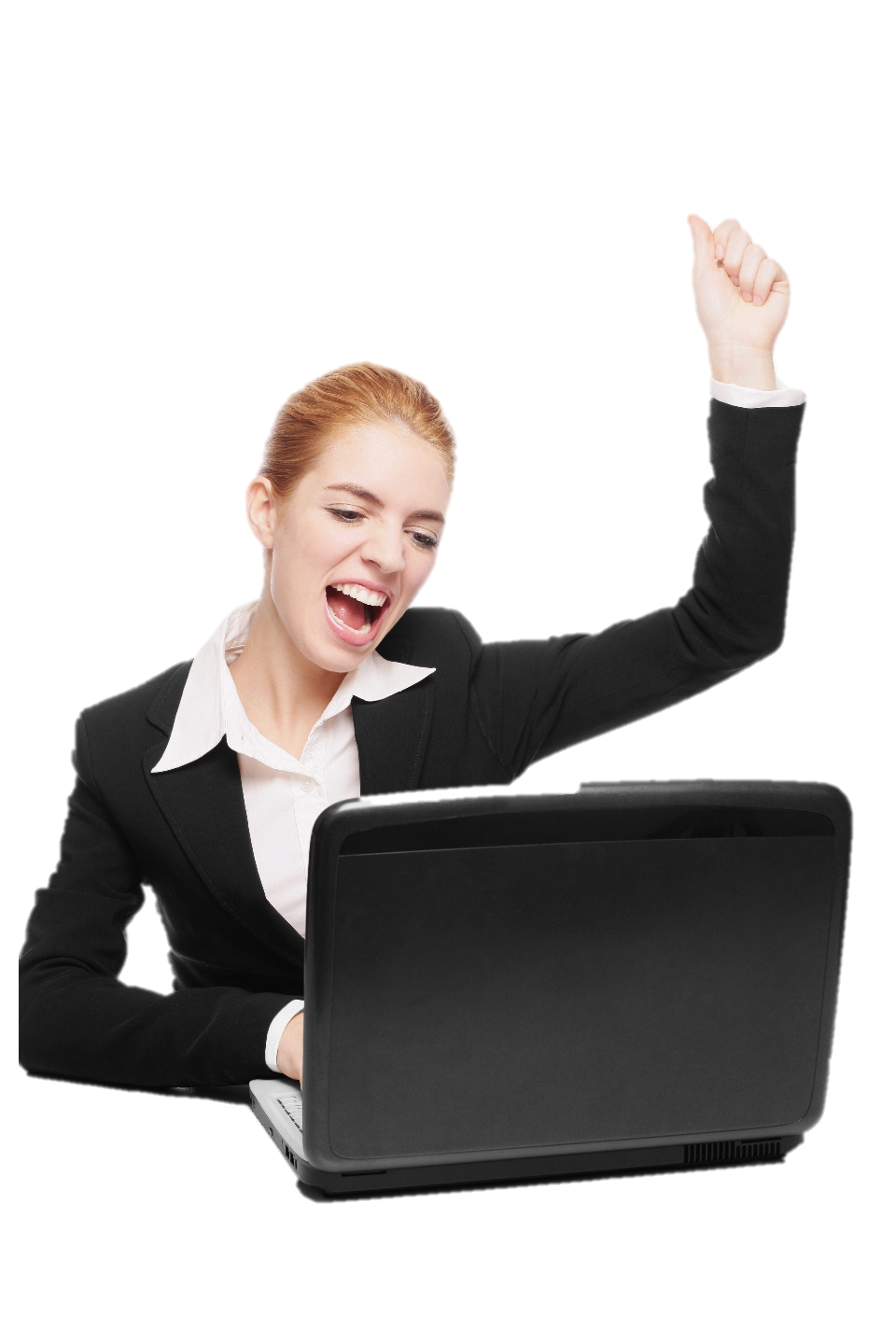 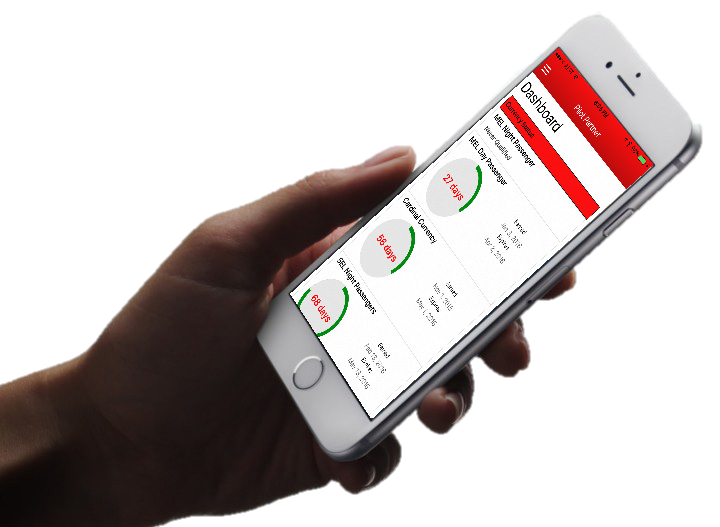 PilotAircraft Scheduling
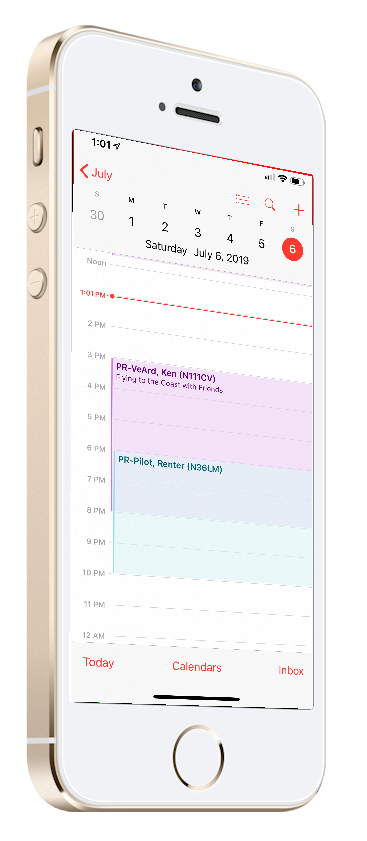 Integration with Google Calendar
Accessible From: 
Computers, iPhones, Android Phones, etc.
Different Calendar for Each Aircraft
Make Calendar Entries Like Normal
Schedule Rules & Restrictions
Handles:
Primary Reservations
Backup Reservations
Maintenance Reservations
Reservation Rules
PilotsLogging a Flight
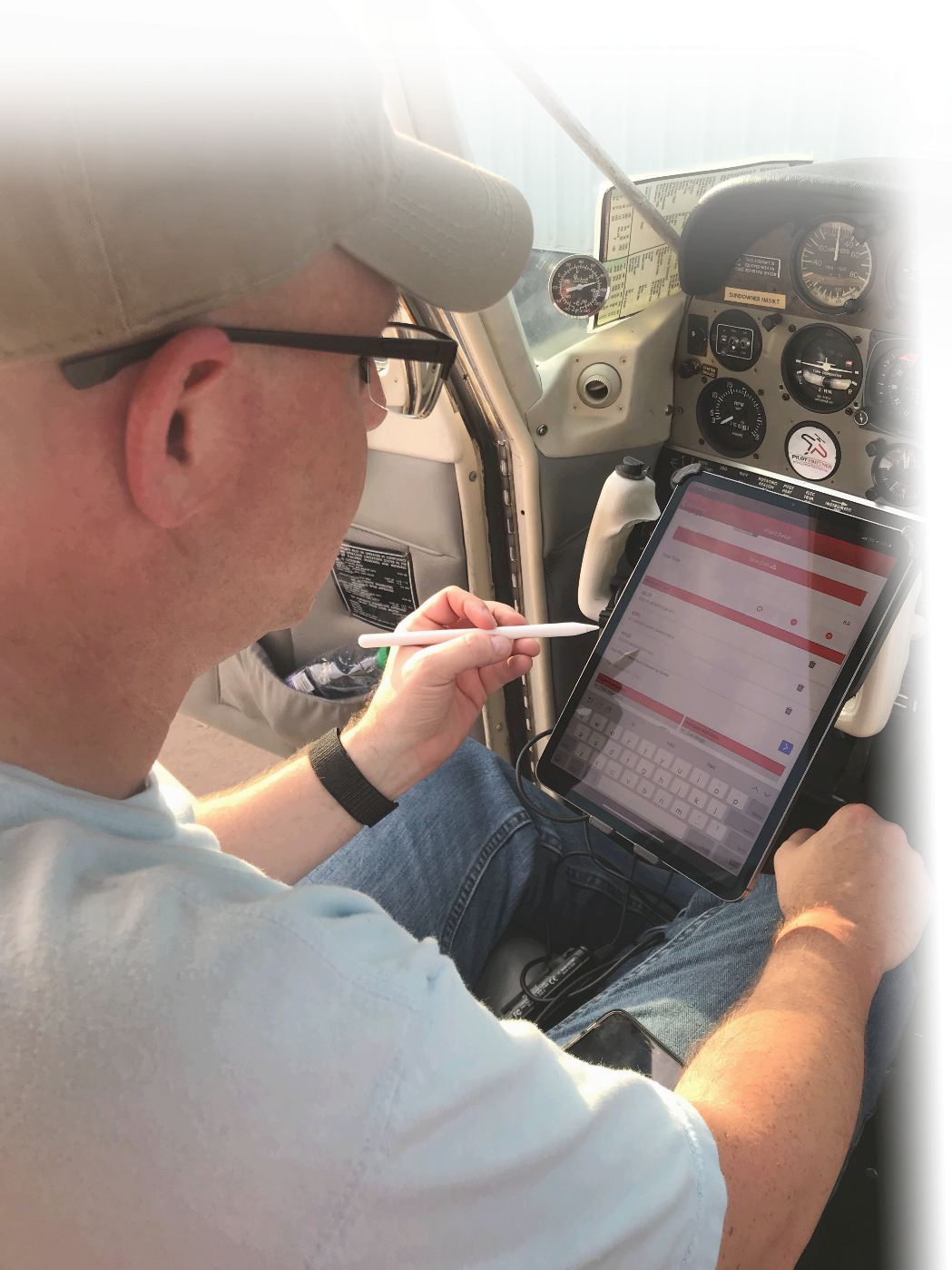 Pilots Should Log Their Flight Before the Next Pilot Flies
Works on iPhone, iPad, Android
Log Before You Leave the Plane
Most Fields are Preselected For You
Enter Hobbs/Tach Start & End
On Average 1 Minute to Log
PilotExamples of Logging a Flight
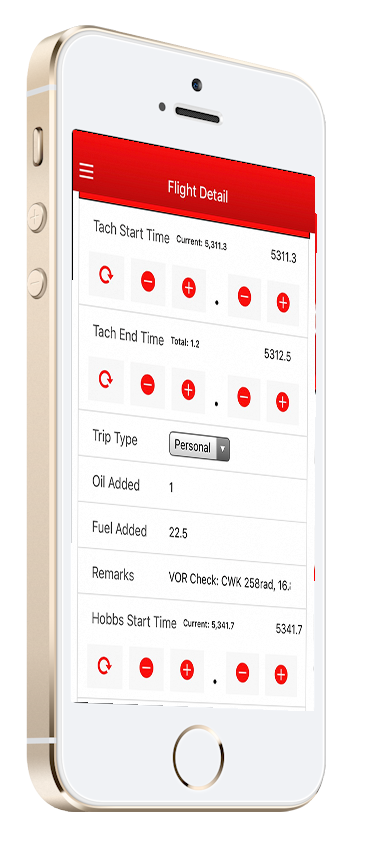 Easy Entry for Meter Time
Enter Hobbs/Tach Start & End Time
No Math Required for Total Time
Enter Custom Field Information
Create Logs from:
Web Browser on any Computer
iPhone & iPads
Android Phones and Tablets
Best done Immediately After Flight
PilotsSubmitting Fuel Reimbursement
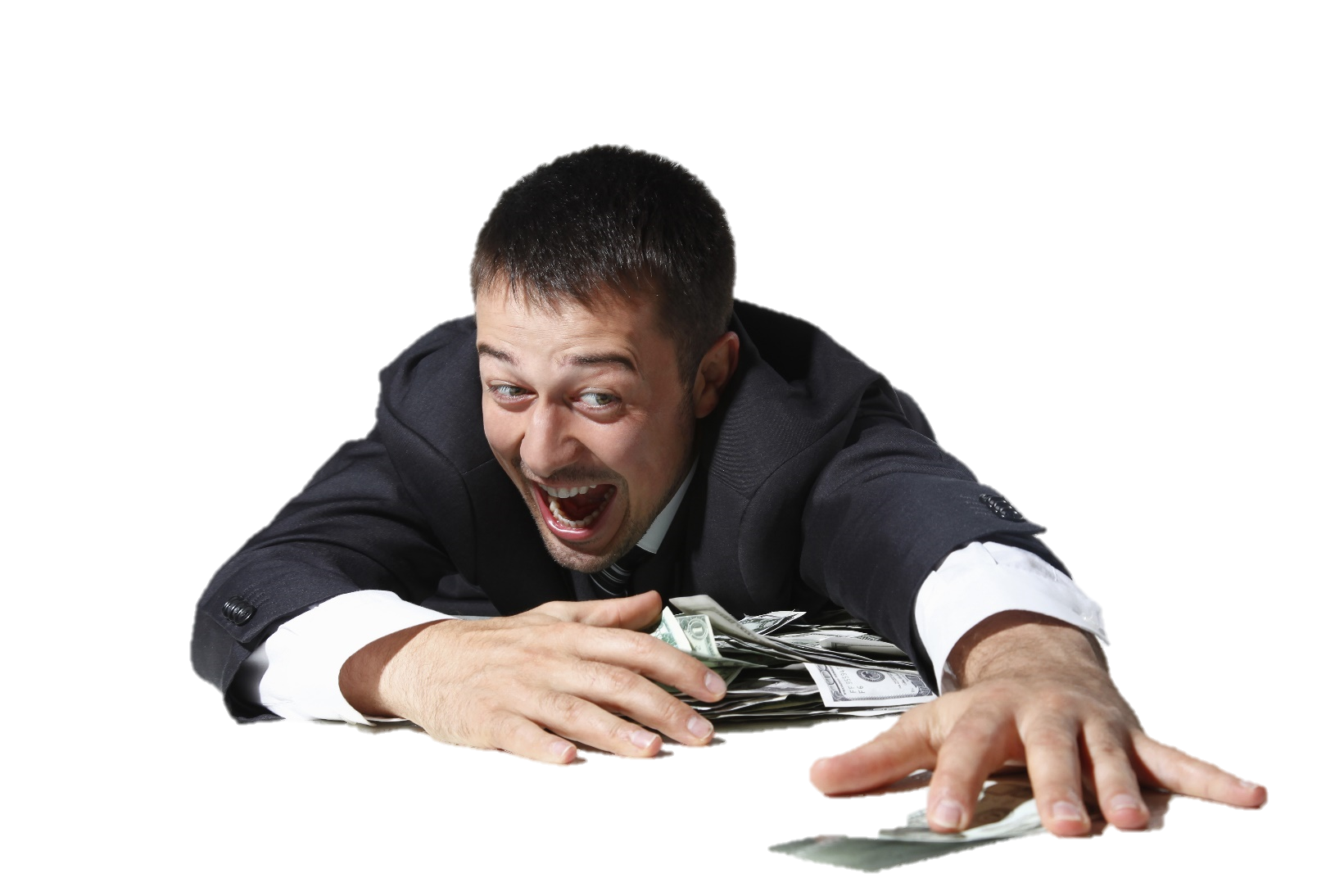 Pilots Upload Receipts on iPhone/Android 
Pilots Enter
Total Gallons Purchased
Total Fuel Cost
Reimbursement Modes
Fixed Price Per Gallon
Reimburse on Total Price
Adjusted Reimbursement for MX Flights
Credit Automatically Applied on Next Invoice
PilotPreview of Pending Charges
PilotHow Pilots Receive & Pays Invoices
Invoices Generated by Club Admin
Automatic Emails Sent to Members
Pilots View & Pay Invoices in App & In Web Portal
Pilots Can Store Credit Cards & Bank Accounts for Quick Payments
Pilots Pay with Just a Couple of Clicks
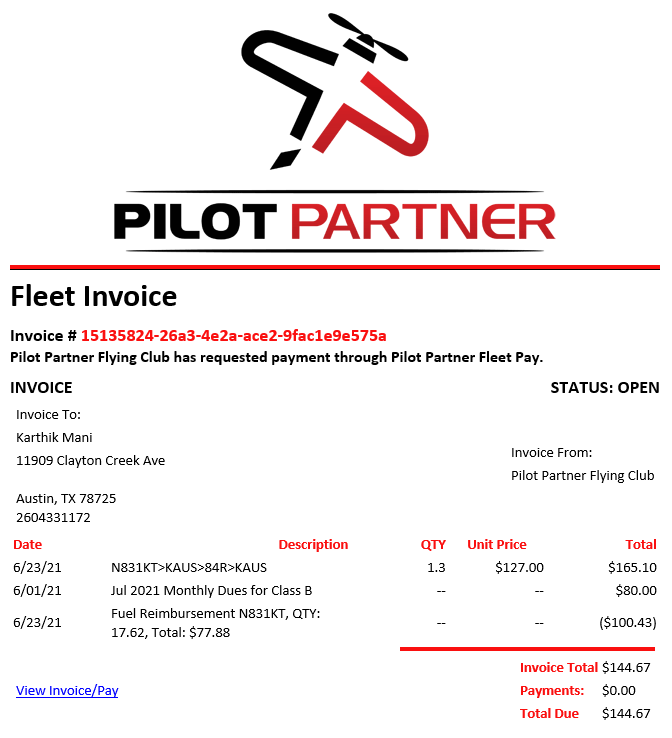 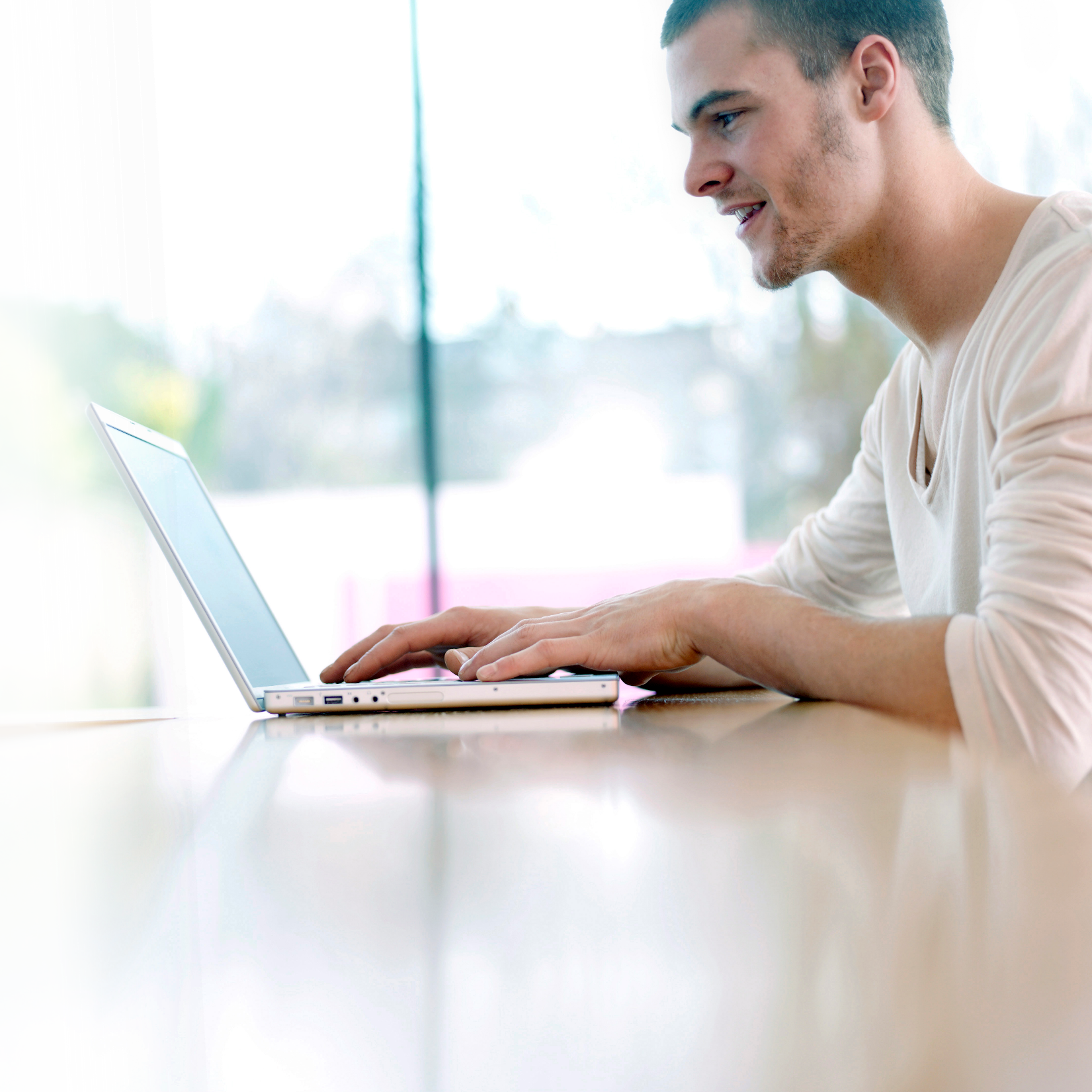 From the Club’sPoint of View
What is Required From Your Volunteers?
How Much Time Does it Take Each Month?
Generating Monthly InvoicesWith a Click of the Button
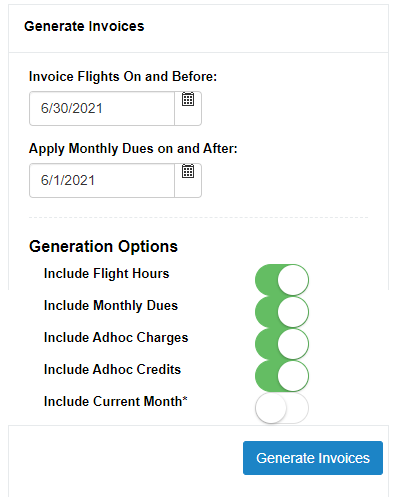 When Ready, Click “Generate”
Recommend Review of
Flights
Fuel Reimbursements
Emails Go Out
Members Pay Exact Amount on Invoice
Credit Cards or ACH
Manual Payments
Adhoc Charges & CreditsAdjustments on Invoices for Members
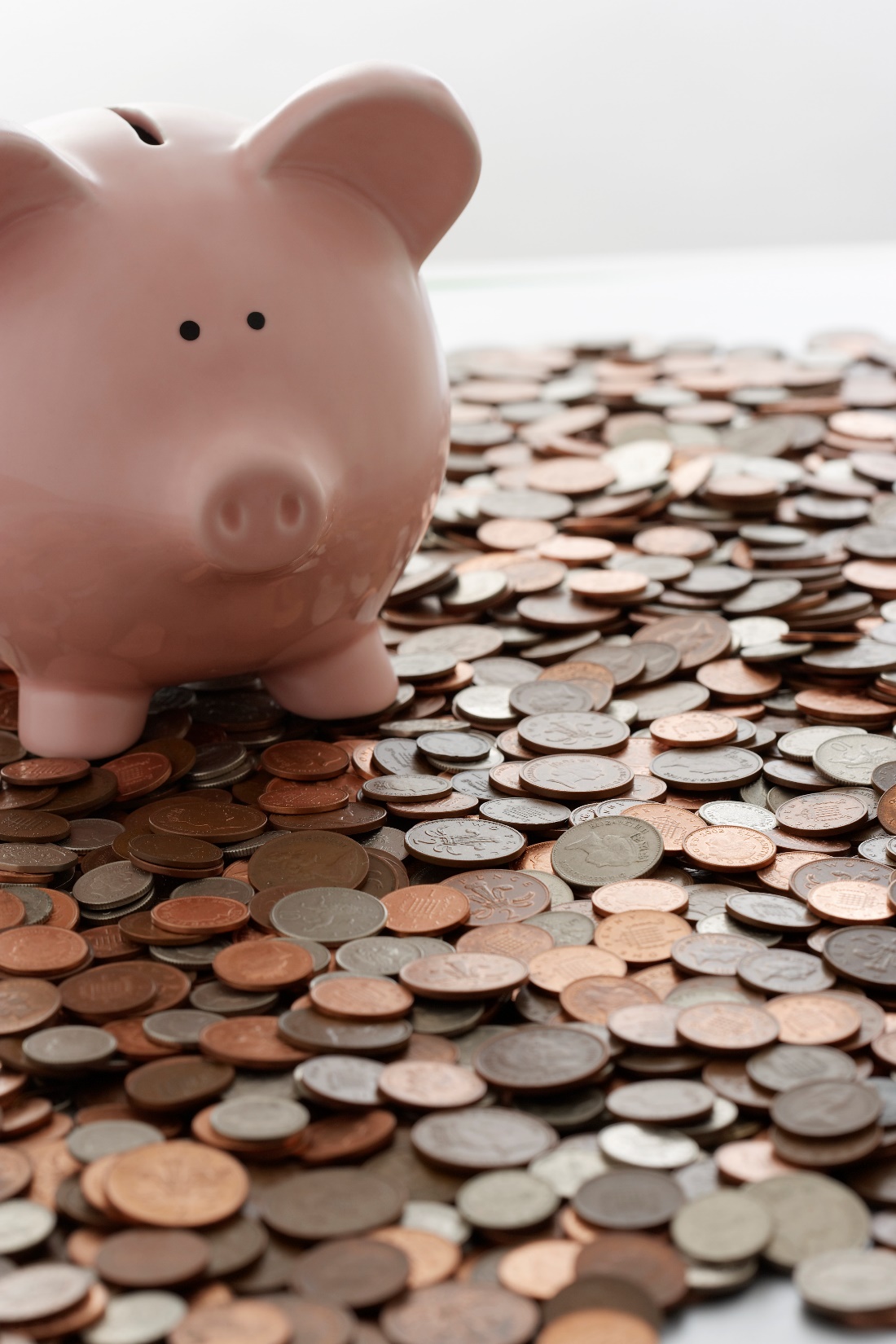 Useful For
Initiation Fees
Reimbursements for MX Items
Assessments for All/Some Members
Add to Member Account as Events Occur
Included on Next Invoice
Attach Receipts to Transaction
Options for Paying Invoices
Pilot Partner Fleet Pay
Integrates with Stripe
Free To Enable and Keep
Transaction Fee
0.9% with $6 Max – Bank Transfer
3.4% + $0.50 – Credit Cards
Option to Pass Fee to Member
Manual Payments
QuickBooks Integration
Can Use QuickBooks Payments for Transaction Fee
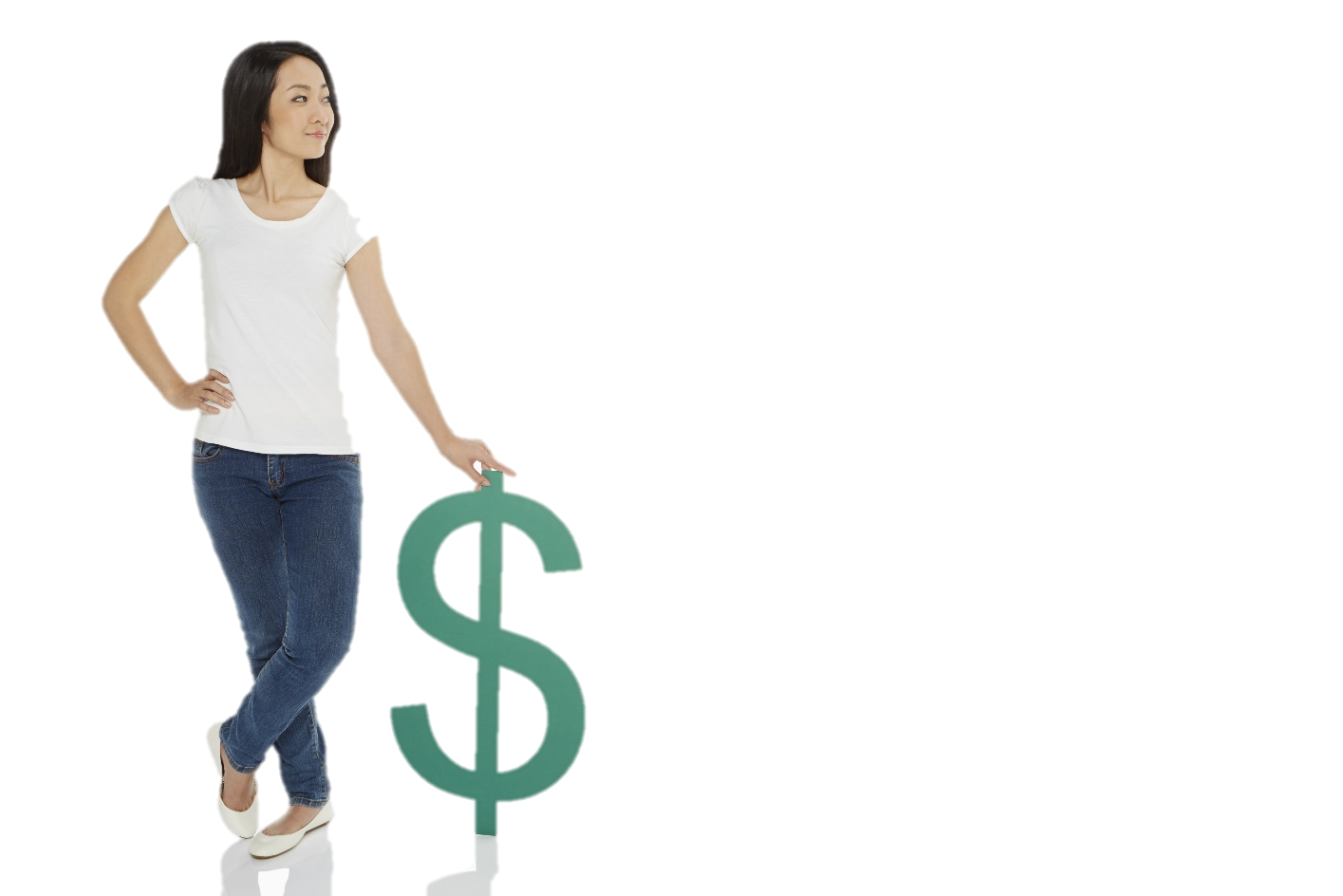 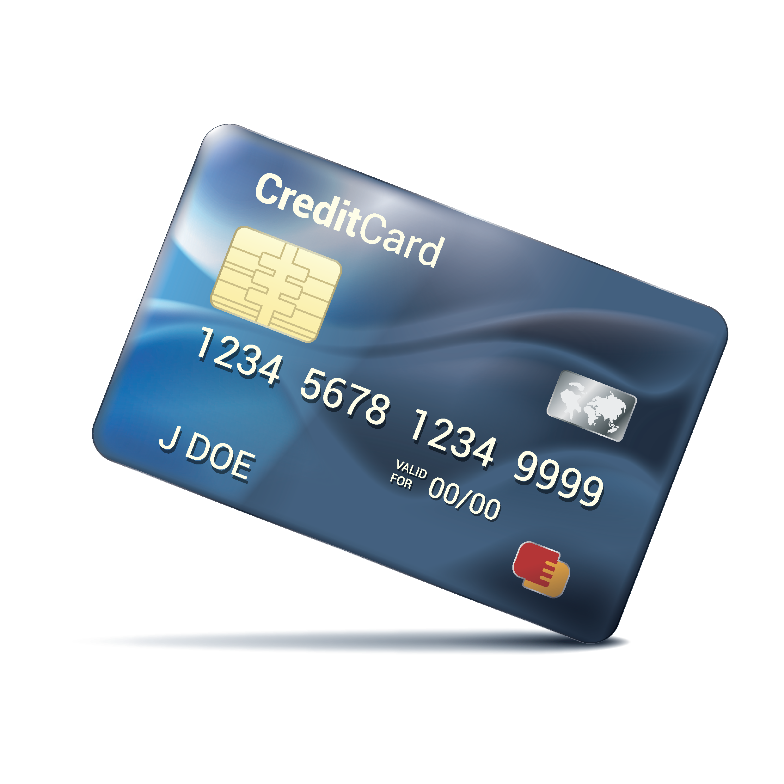 Integration With QuickBooks
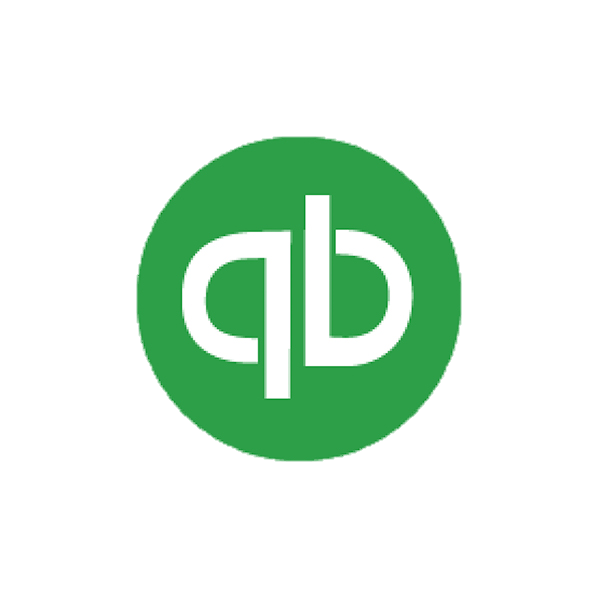 QuickBooks Online Only (Simple Start or Better)
$20-$30/Mo or $215-$300/Yr
Keeps CPA & Accountants Happy
Track Accounts Payable
Automatically Creates QB Invoices
QB Payments
Bank Transfer Available for a Fee
Credit Card Available for Transaction Fee
2 Way Integrated Payments
Pay in QuickBooks 
Pay in Pilot Partner
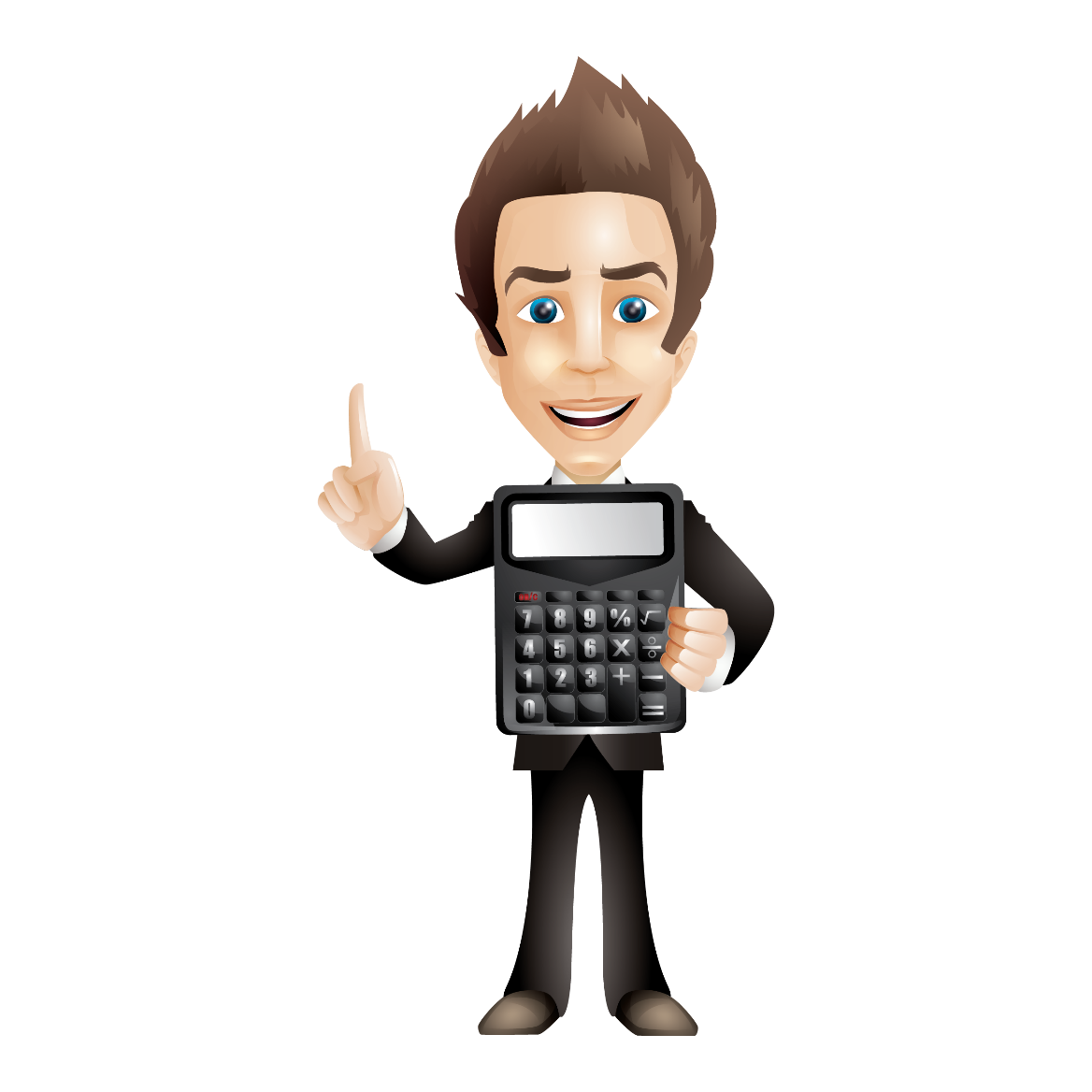 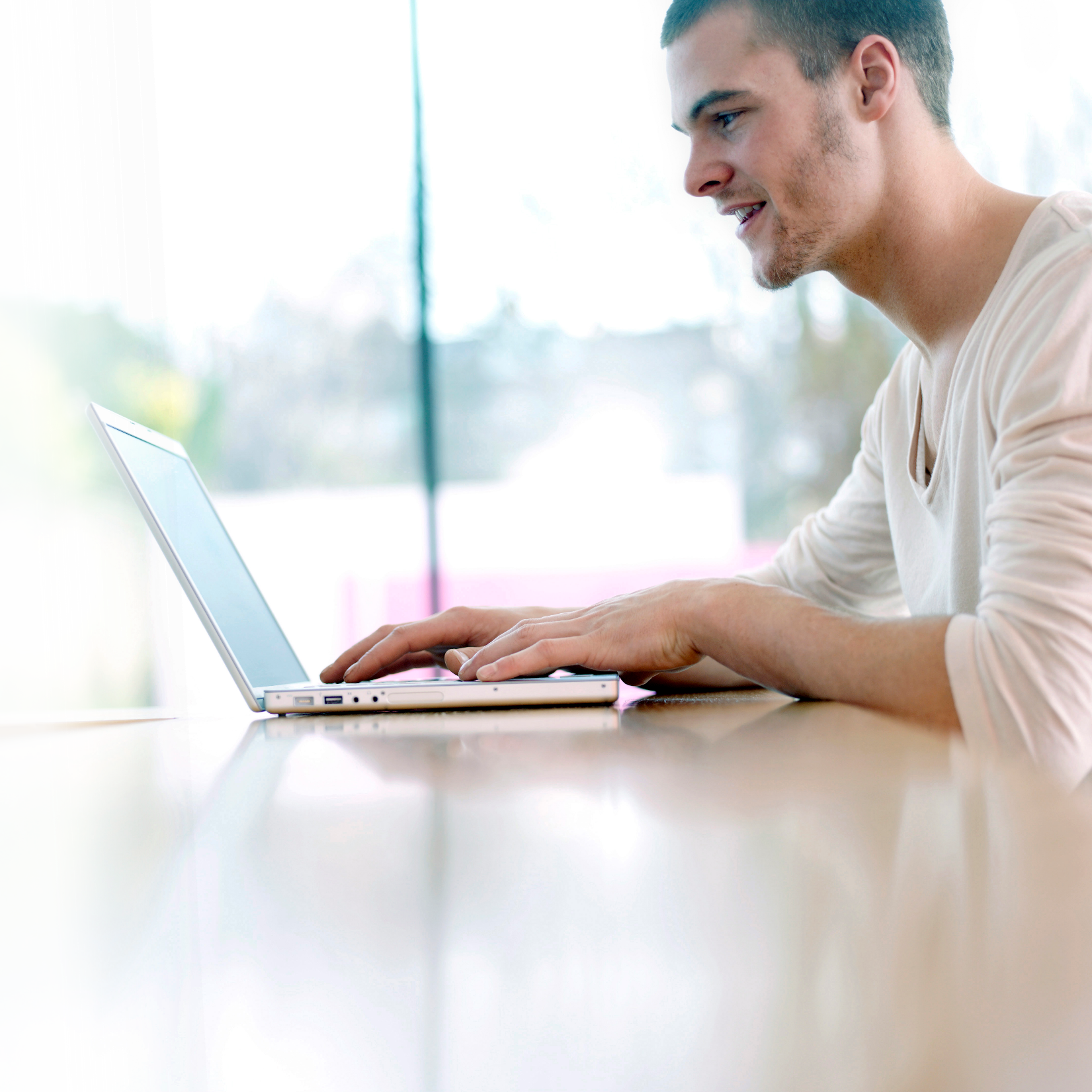 Club AdminsManaging Members
Inviting New Members
Enter Email Address
Member Signs Up & Added to Fleet
Control Pilot Groups & Permissions
Removing Members
Disable Schedule Access
Make Inactive
AdHoc Charges
Initiation Fees
Expense Reimbursements
Assessments
Aircraft MX Tracker
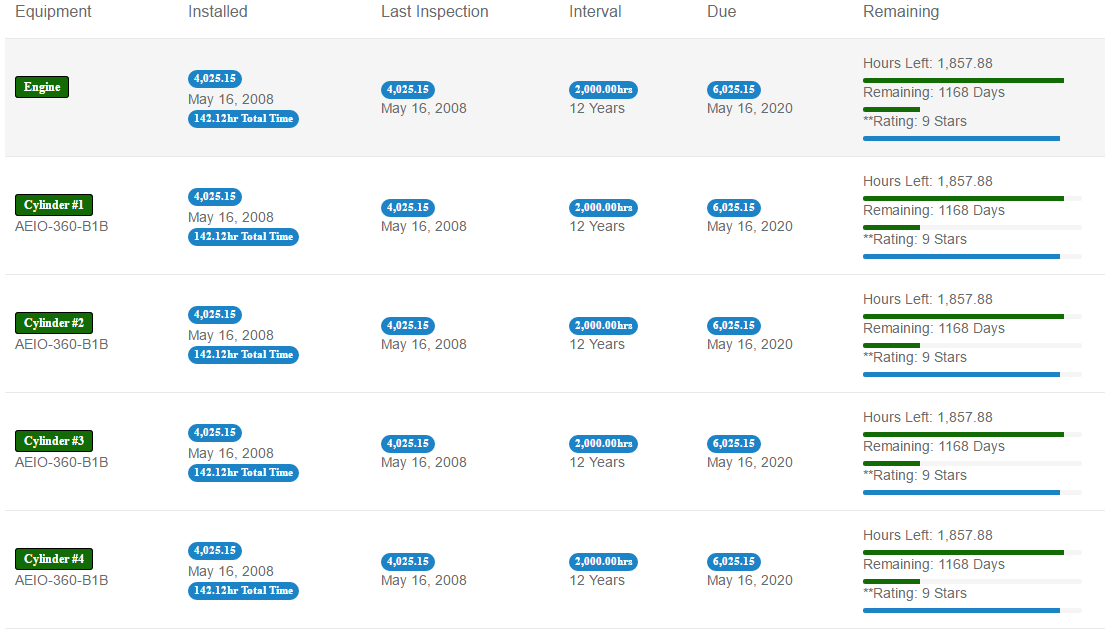 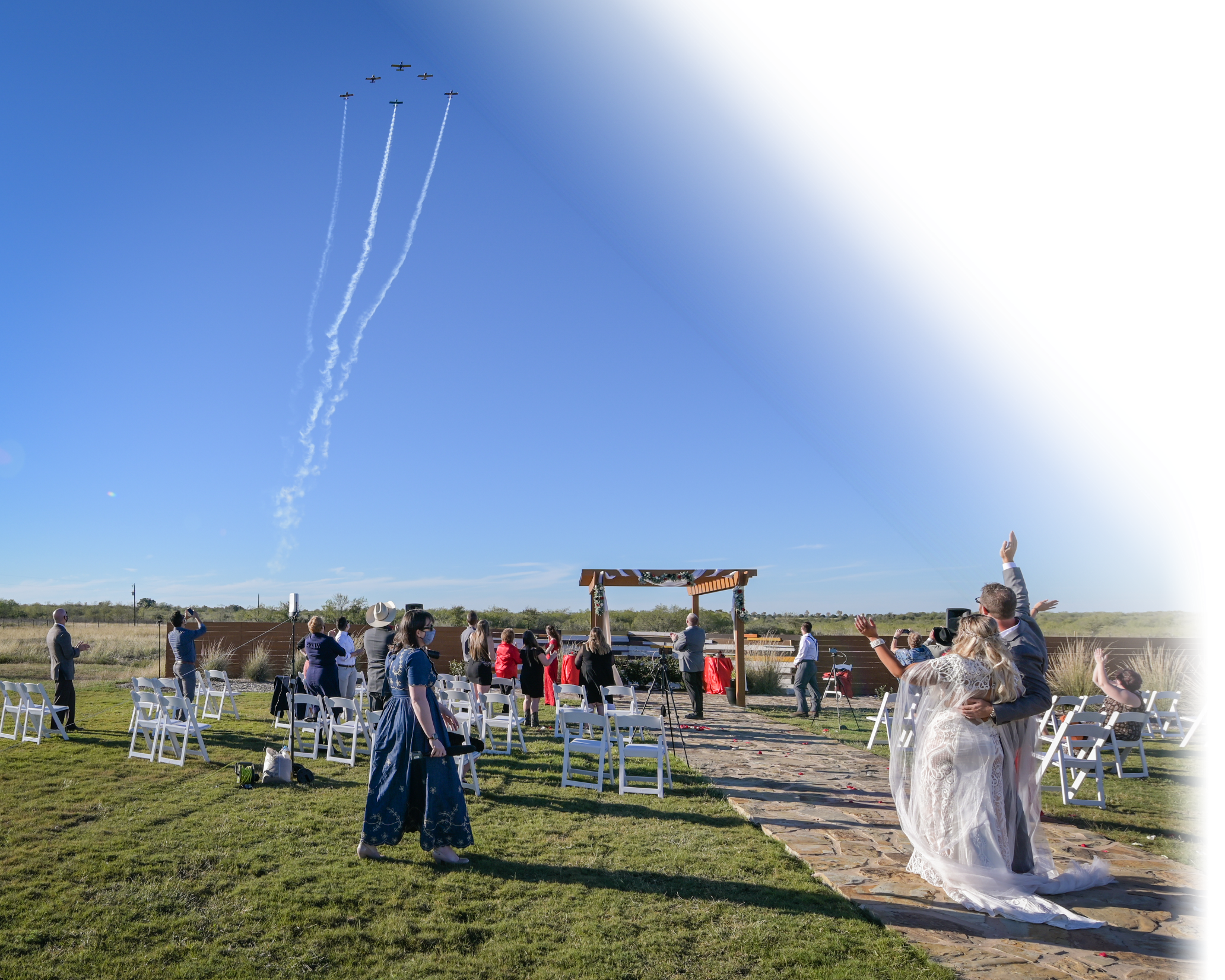 How to Be SuccessfulWith An Automated Club?
[Speaker Notes: Cover in Detail
Splitting of Monthly Dues vs Hourly
Generating on Time
Control Expenses and Credits, don’t allow MX Officers to go crazy

Coming Up Later in Detail:
Fuel Reimbursements 
Budget Details]
Establish Procedures That Enable Automation
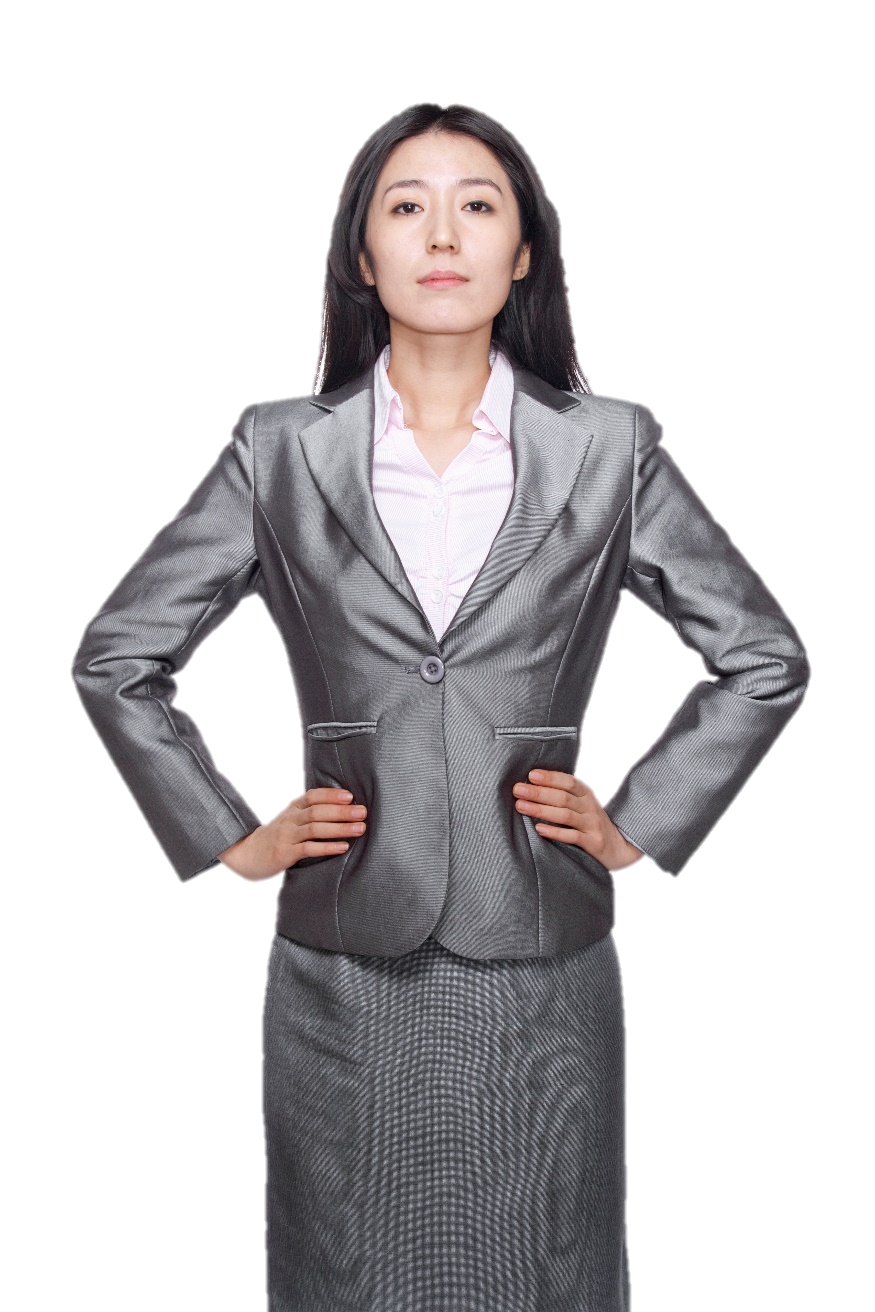 Monthly Dues to Cover Fixed Costs
Hourly Rates to Cover:
Fuel, MX, Engine Reserve, Oil
Fuel Reimbursement Policy
Generate Monthly Invoices on Time
Make Paying Invoices Easy
Develop Maintainable Budgets
Control Expenses & Credits
[Speaker Notes: Cover in Detail
Splitting of Monthly Dues vs Hourly
Generating on Time
Control Expenses and Credits, don’t allow MX Officers to go crazy

Coming Up Later in Detail:
Fuel Reimbursements 
Budget Details]
Good Habits of A Flying ClubHave a Plan to Roll Out Pilot Partner
Make a Plan to Start Your Club With Pilot Partner
Hold a Club Meeting and Discuss the Expectations
Use our Training Materials and Check Lists
Choose the 1st of the Month to Start
Avoid
Having only some members log and not others. 
Making Members Log in Two Places for too long
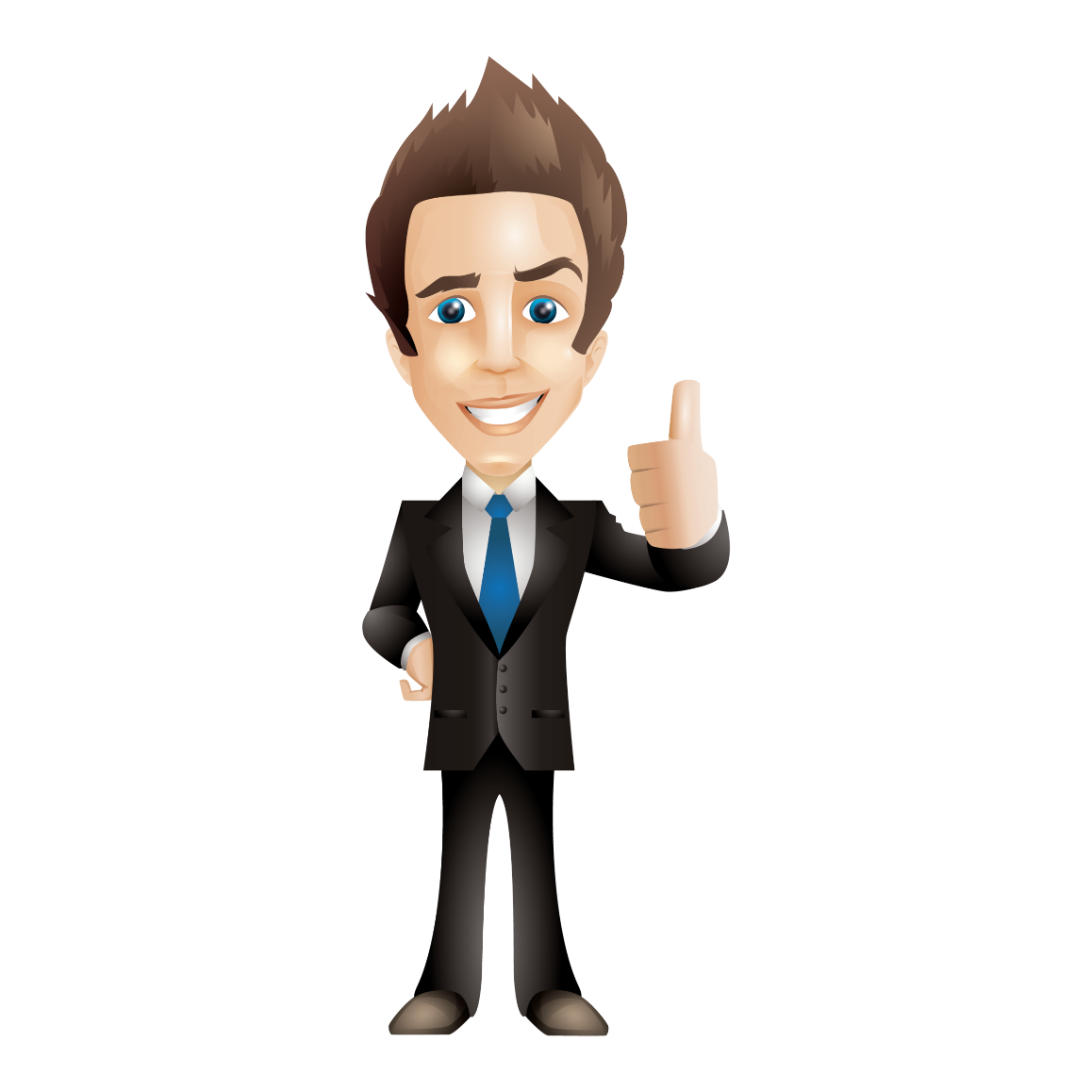 [Speaker Notes: Cover in Detail
Splitting of Monthly Dues vs Hourly
Generating on Time
Control Expenses and Credits, don’t allow MX Officers to go crazy

Coming Up Later in Detail:
Fuel Reimbursements 
Budget Details]
Training Pilots
We Have A Checklist
Put in Each Airplane
Email Blast Your Pilots
How To Guides
Training Videos
Pricing
Find Pilot Partner
https://PilotPartner.net
support@pilotpartner.net
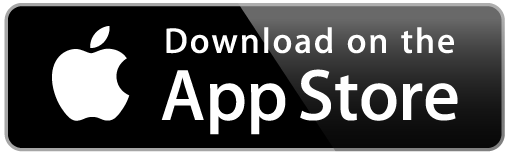 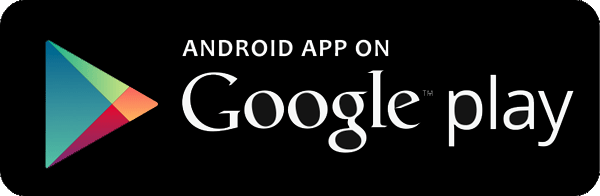 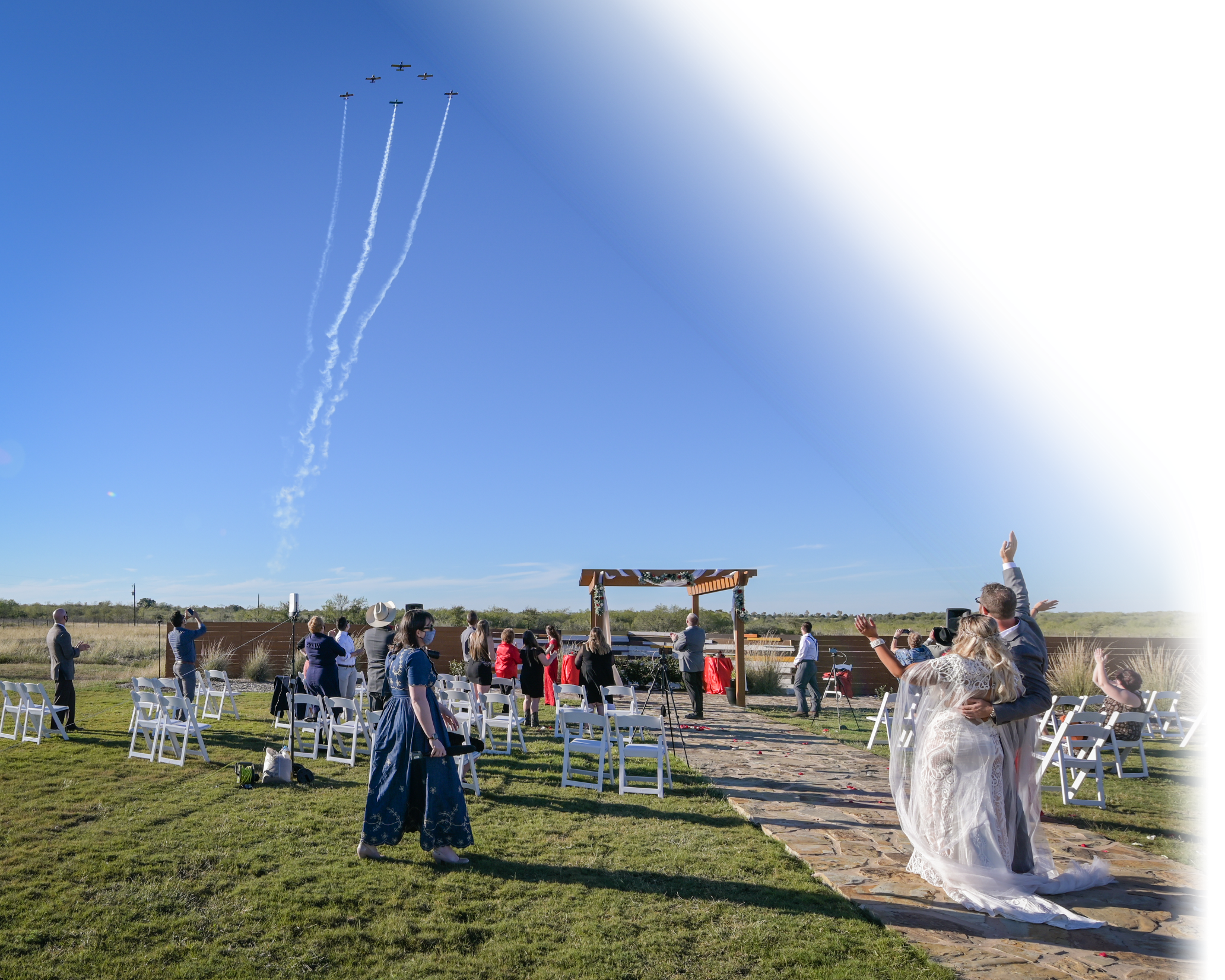 Additional InformationMore Details on Good Habits
[Speaker Notes: Cover in Detail
Splitting of Monthly Dues vs Hourly
Generating on Time
Control Expenses and Credits, don’t allow MX Officers to go crazy

Coming Up Later in Detail:
Fuel Reimbursements 
Budget Details]
Good Habits of A Flying ClubPay Exact Invoice Amounts
Only Allow Members to Pay the Exact Amount on an Invoice
Not a Penny more, Not a Penny Less
Avoid
Members Sending In Money Unrelated to an Invoice
Avoid Manual Payments
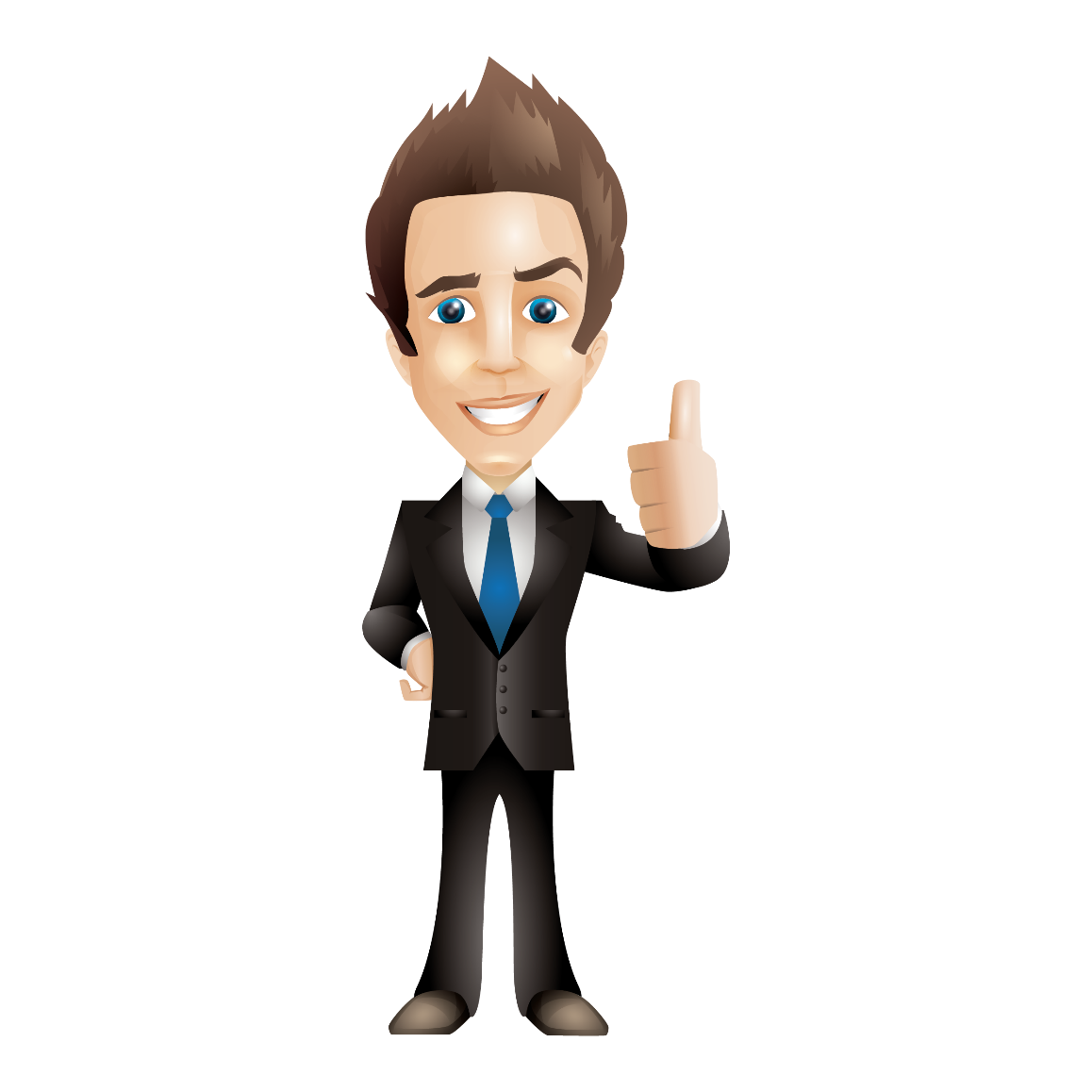 [Speaker Notes: Cover in Detail
Splitting of Monthly Dues vs Hourly
Generating on Time
Control Expenses and Credits, don’t allow MX Officers to go crazy

Coming Up Later in Detail:
Fuel Reimbursements 
Budget Details]
Good Habits of A Flying ClubReview Flight Entries Regularly
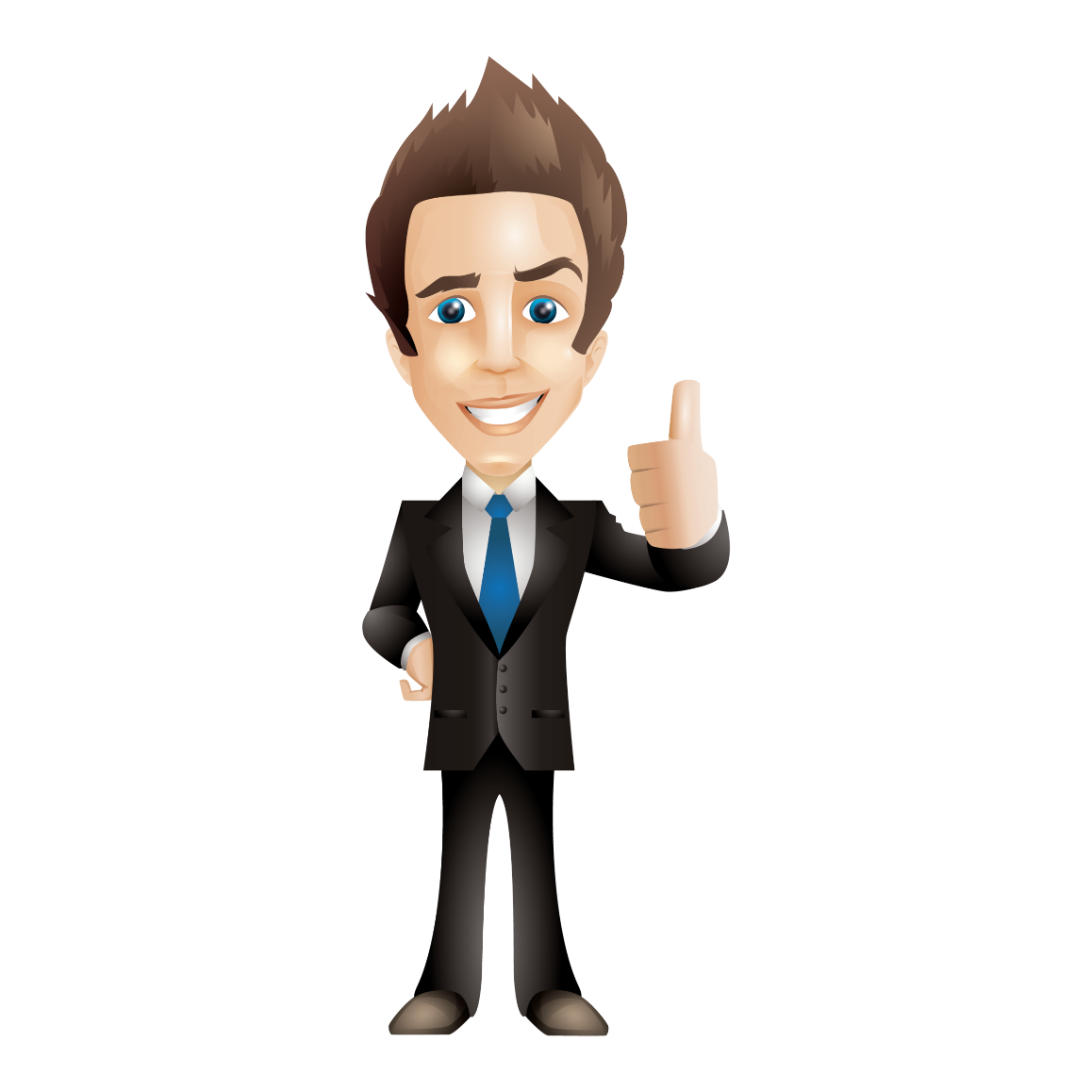 Review Flight Entries Often
Mistakes are Easier to Catch the Quicker they are Spotted
Avoid
Only Looking at the End of the Month
[Speaker Notes: Cover in Detail
Splitting of Monthly Dues vs Hourly
Generating on Time
Control Expenses and Credits, don’t allow MX Officers to go crazy

Coming Up Later in Detail:
Fuel Reimbursements 
Budget Details]
Good Habits of A Flying ClubCommunicate Well With Members
Make it Easy for Members to Discuss Issues
Use a Slack Channel, Email List, Text Thread
Avoid
Members Making a Mistake and it too hard to get help from a club admin
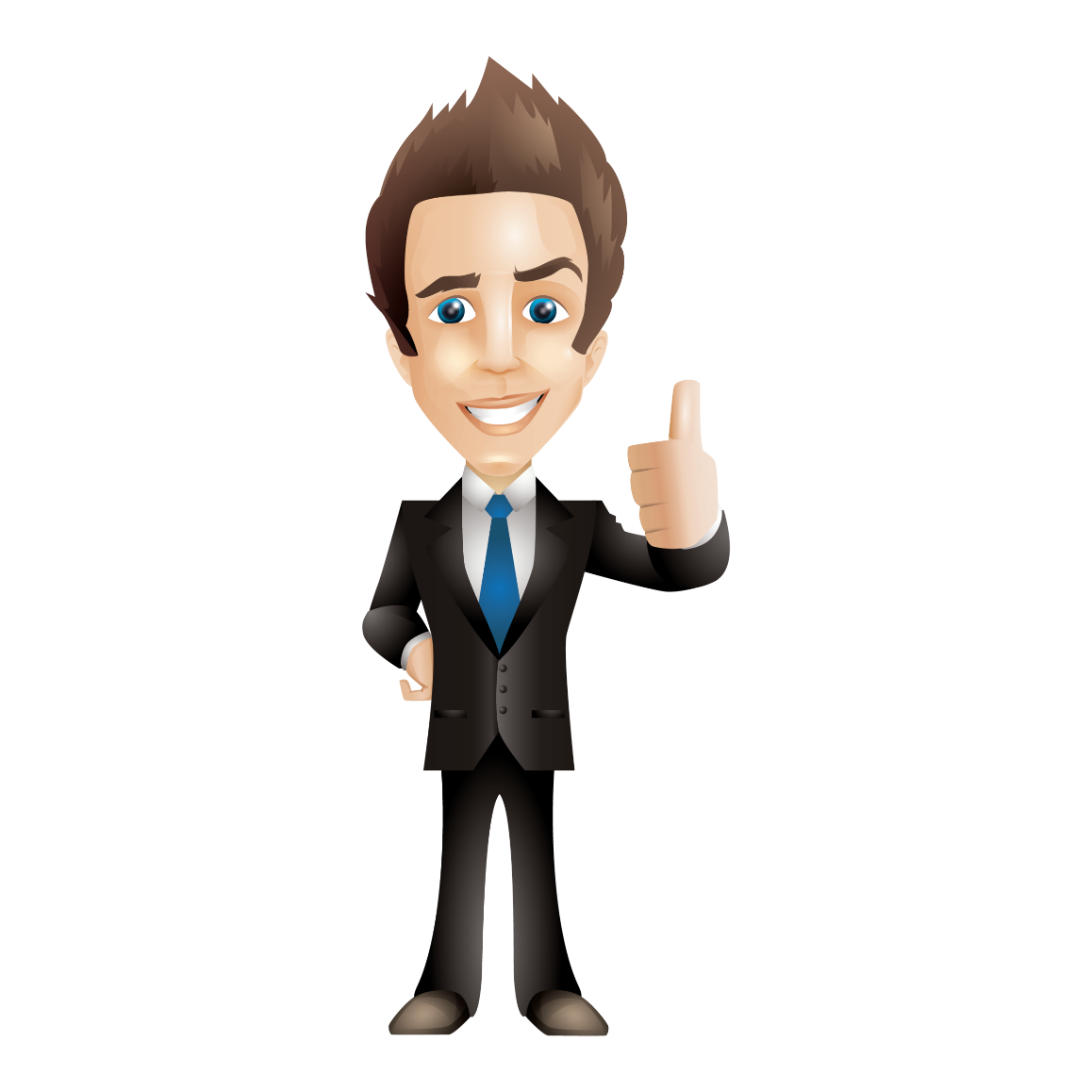 [Speaker Notes: Cover in Detail
Splitting of Monthly Dues vs Hourly
Generating on Time
Control Expenses and Credits, don’t allow MX Officers to go crazy

Coming Up Later in Detail:
Fuel Reimbursements 
Budget Details]
Good Habits of A Flying ClubEnforce Log Entries To Be Made Quickly
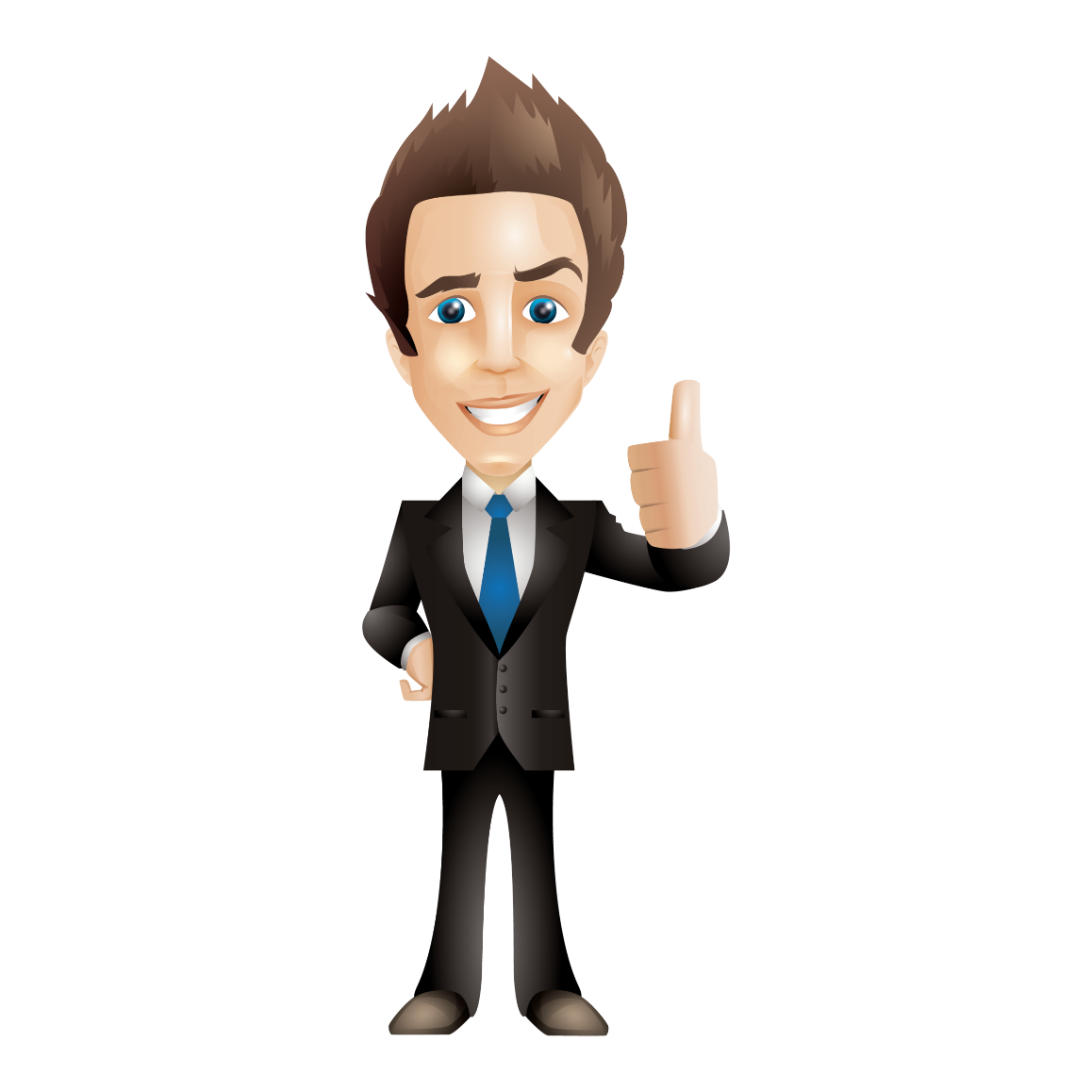 Make Sure Pilots Enter Their Flights Before the Next Pilot Flies
Log Your Flight then Unbuckle Your Seatbelt
Put a Placard / Sticker in the Airplane
Avoid
Letting is Slide
The Most Common Cause of a Mistake is a Previous Pilot Not Logging Their Flight
[Speaker Notes: Cover in Detail
Splitting of Monthly Dues vs Hourly
Generating on Time
Control Expenses and Credits, don’t allow MX Officers to go crazy

Coming Up Later in Detail:
Fuel Reimbursements 
Budget Details]
Good Habits of A Flying ClubHave Pilots Fix Their Errors
Errors Happen, When They Do, the Pilot Should Edit Their Flight
Edit in Web Portal or Mobile App
Fix it Quickly, Some Mistakes can prevent the next pilot from logging correct times.
Avoid
Trying to fix it for them.  Remember, this is the Pilot’s Logbook too, you can’t just edit their logbook.
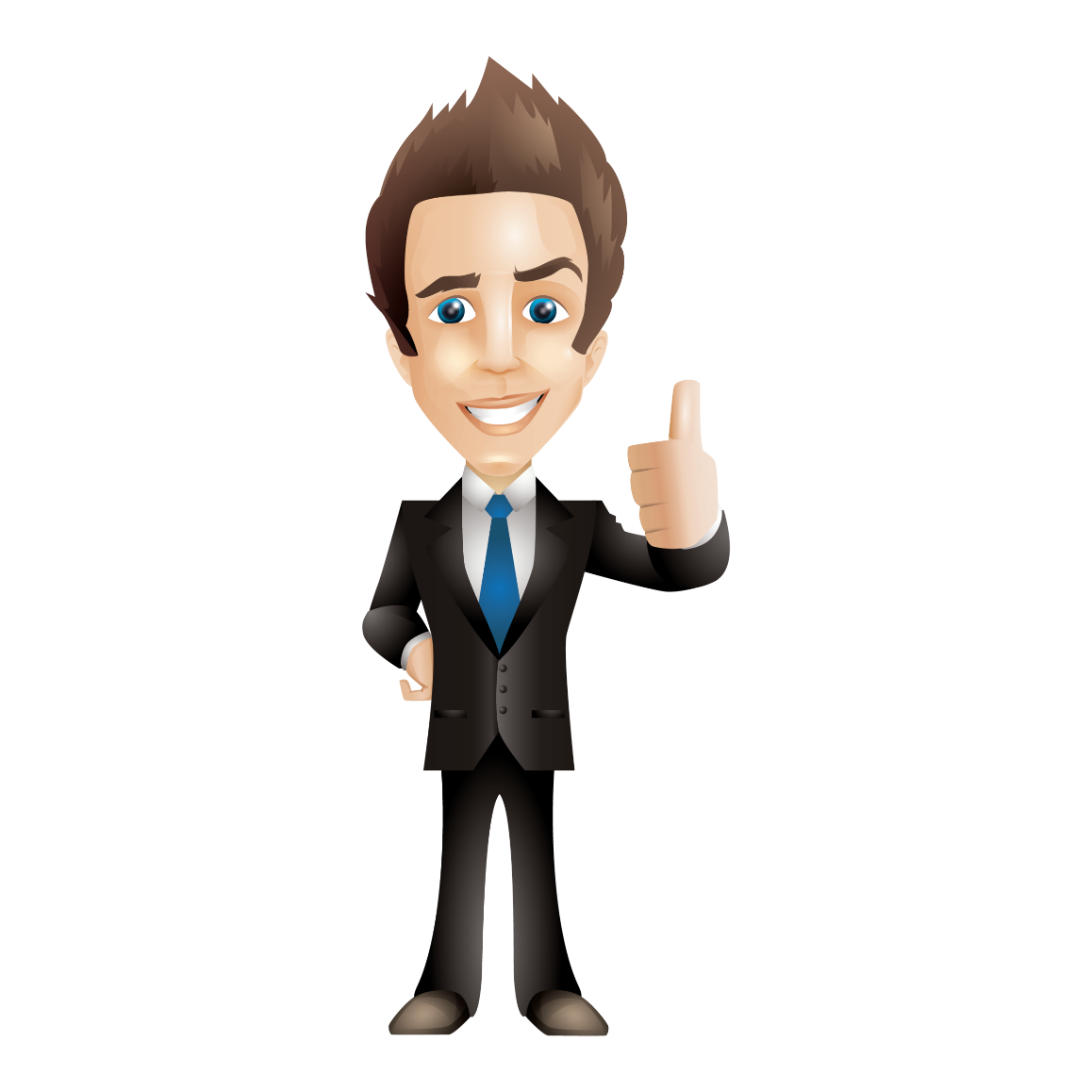 [Speaker Notes: Cover in Detail
Splitting of Monthly Dues vs Hourly
Generating on Time
Control Expenses and Credits, don’t allow MX Officers to go crazy

Coming Up Later in Detail:
Fuel Reimbursements 
Budget Details]
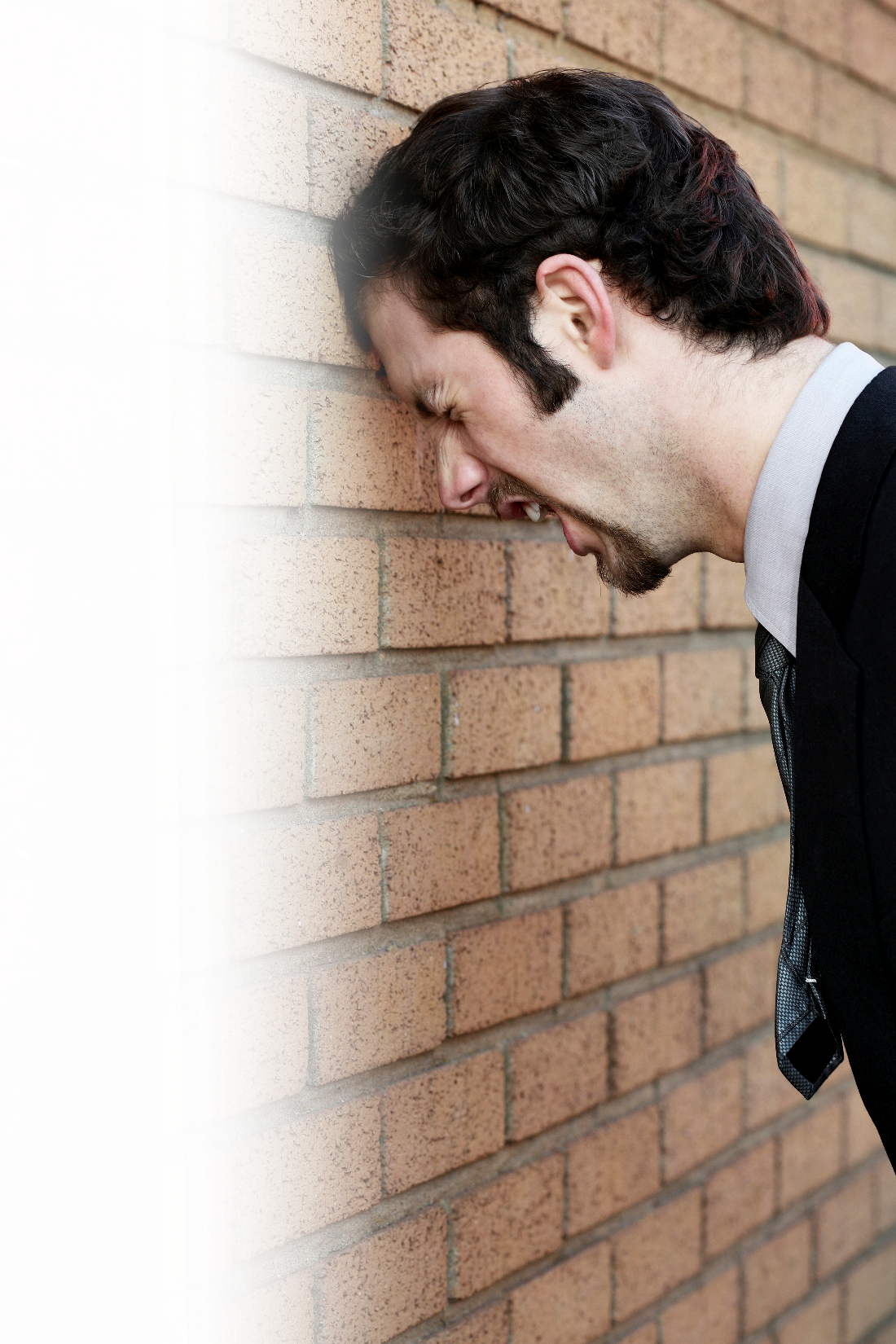 Handling MistakesNo Pilot is Perfect, Mistakes Happen
Pilot Partner Validation on Start & End Times
Pilots Who Forget To Log
Blank Entry Created
Admin Can Assign it to Member
Member can Log it after the fact
Credits and Charges Added to Invoice
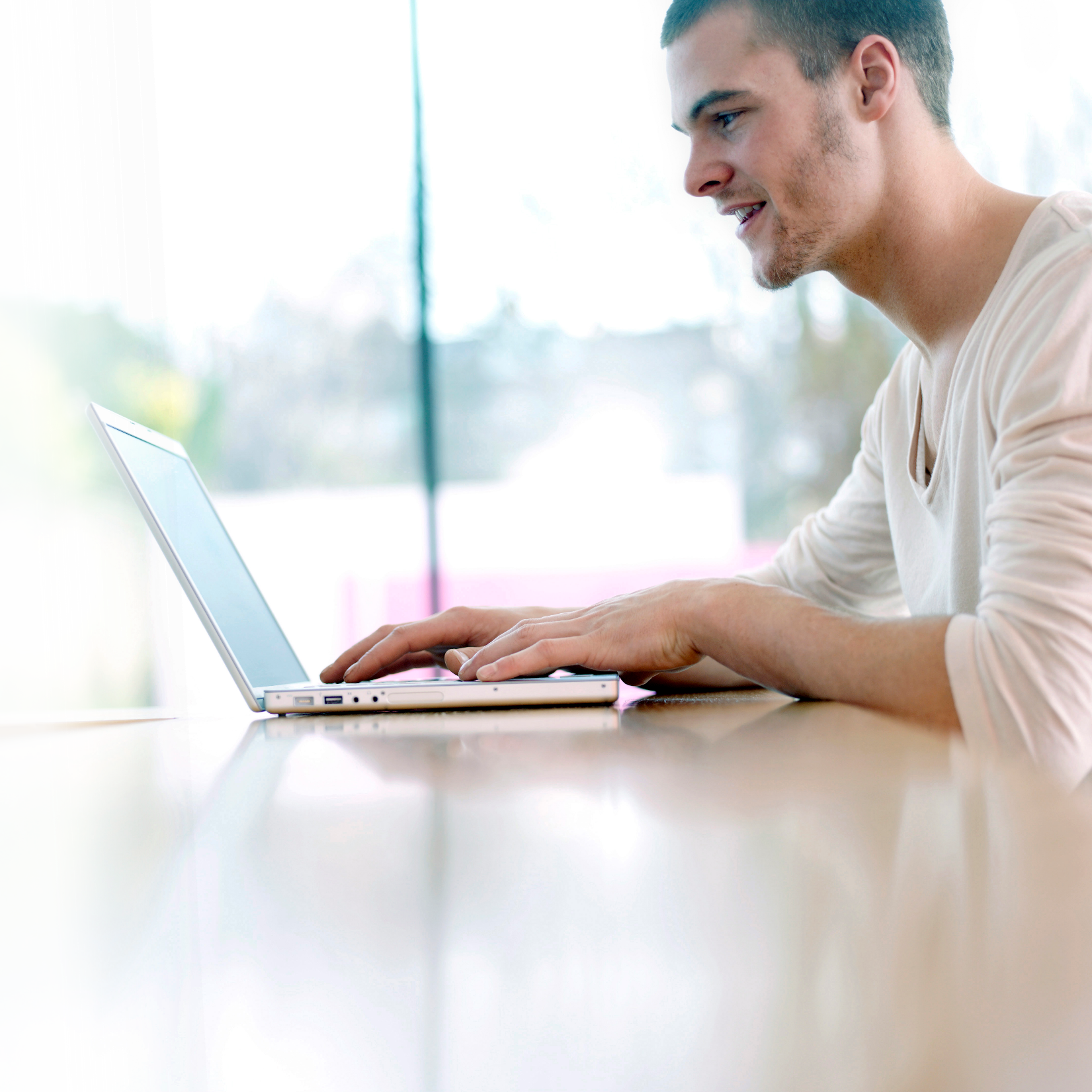 Getting Started
Create Your Fleet
Add Your Aircraft
Run Aircraft MX Wizard
Configure Pilot Groups
Set Monthly Dues & Aircraft Rates
Configure Rules & Settings
Connect QuickBooks*
Connect Stripe Account*

We Can Help You Get Setup!
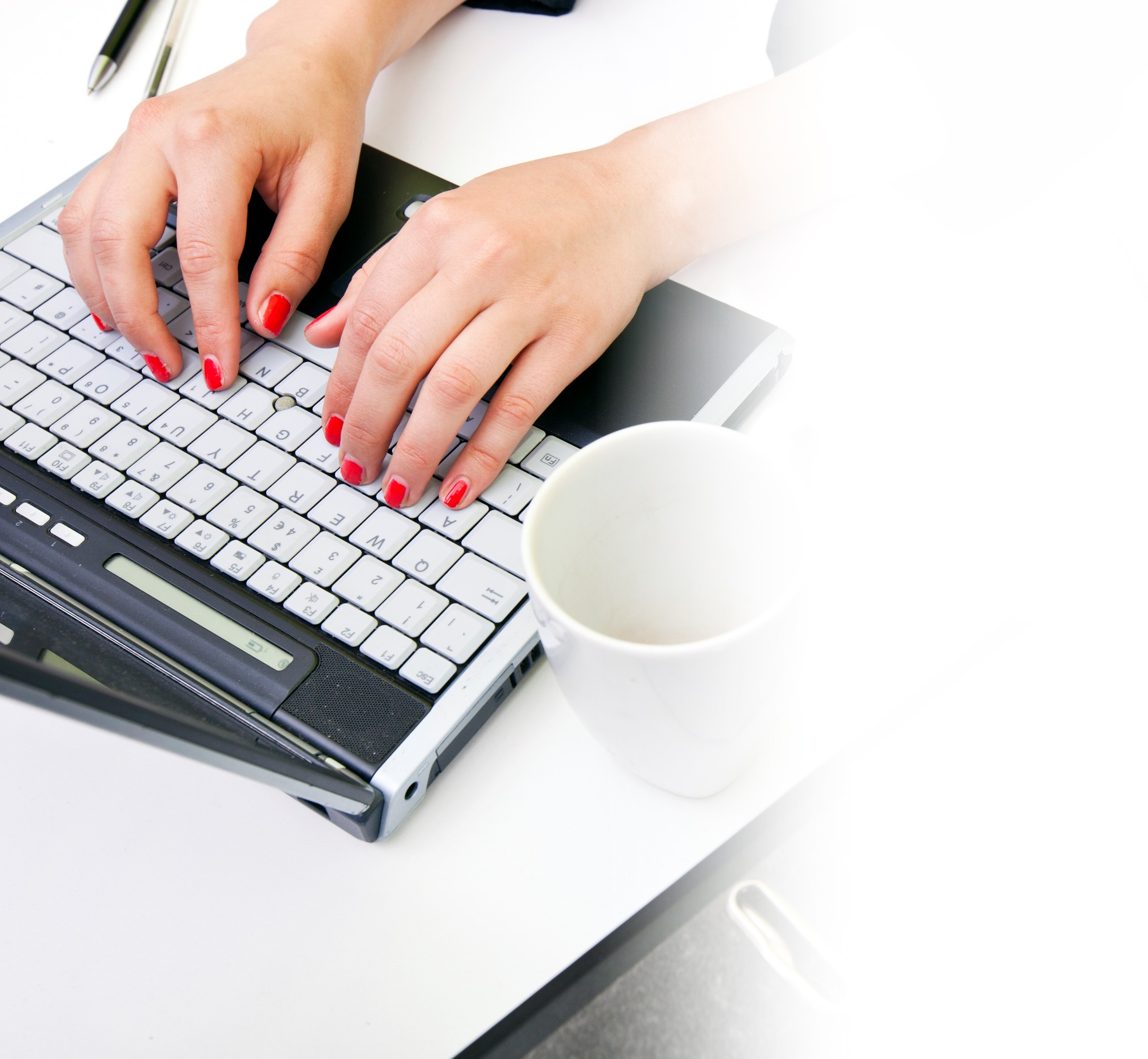 How Much Work OngoingIs Required?
1st of Month:  
Review (If Needed)
Pending Reimbursements
Review Pending Transactions
Click Generate Invoices
Enter Budget Expenses
Log Member Reimbursements
New Member Entry